আজকের ডিজিটাল ক্লাসে সকলকে শুভেচ্ছা
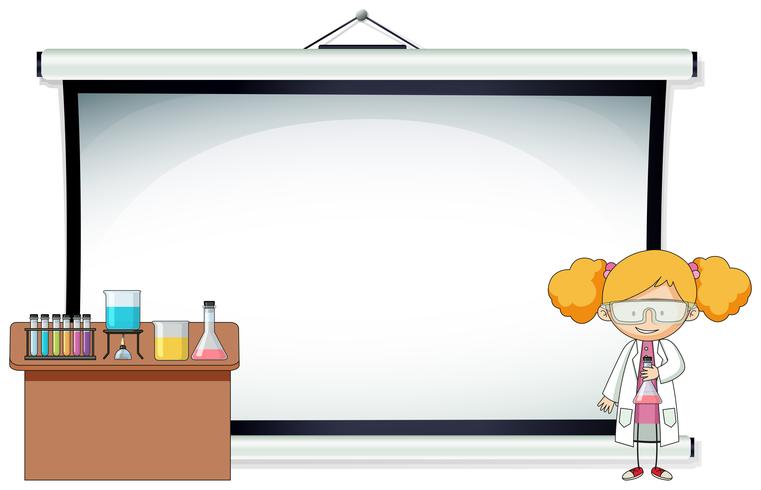 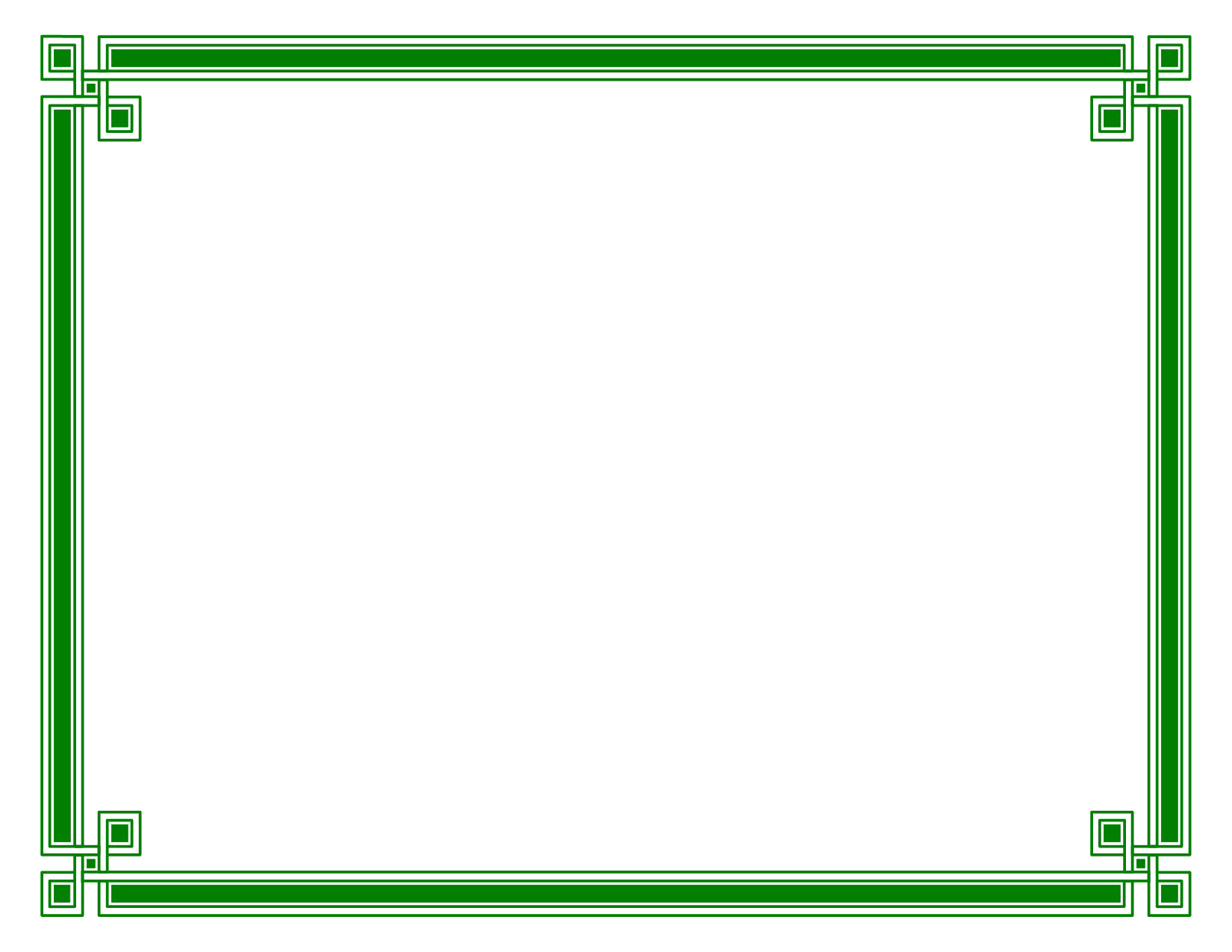 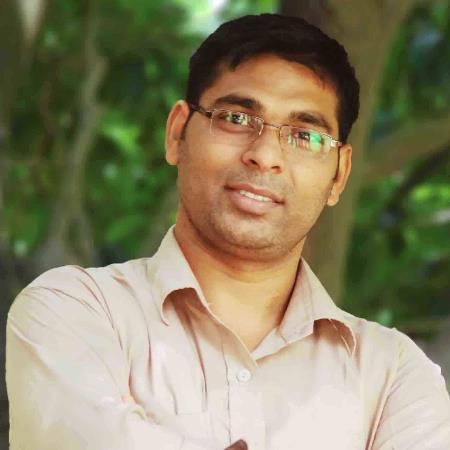 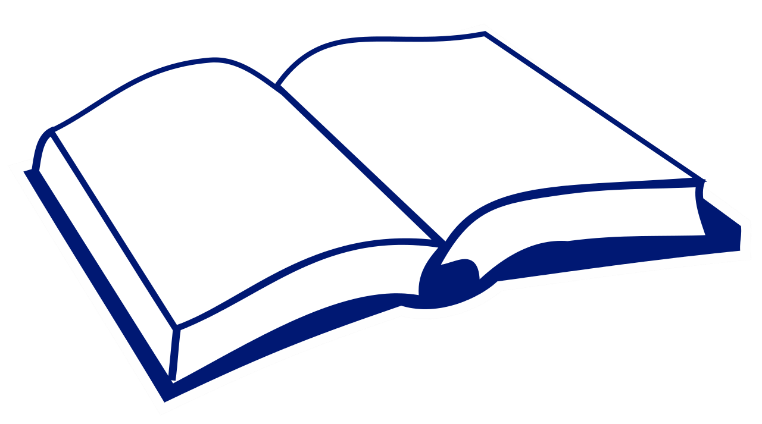 অচিন্ত্য কুমার মন্ডল
সহকারী শিক্ষক 
জোবেদা সোহরাব মডেল মাধ্যমিক বিদ্যালয়
শ্যামনগর, সাতক্ষীরা। 
https://www.teachers.gov.bd/profile/achintya
অষ্টম শ্রেণী 
বাংলাদেশ ও বিশ্বপরিচয়
ত্রয়োদশ অধ্যায় 
বাংলাদেশ এবং বিভিন্ন আঞ্চলিক আন্তর্জাতিক সহযোগী সংস্থা
এফ এ ও (FAO)
৪৫ মিনিট
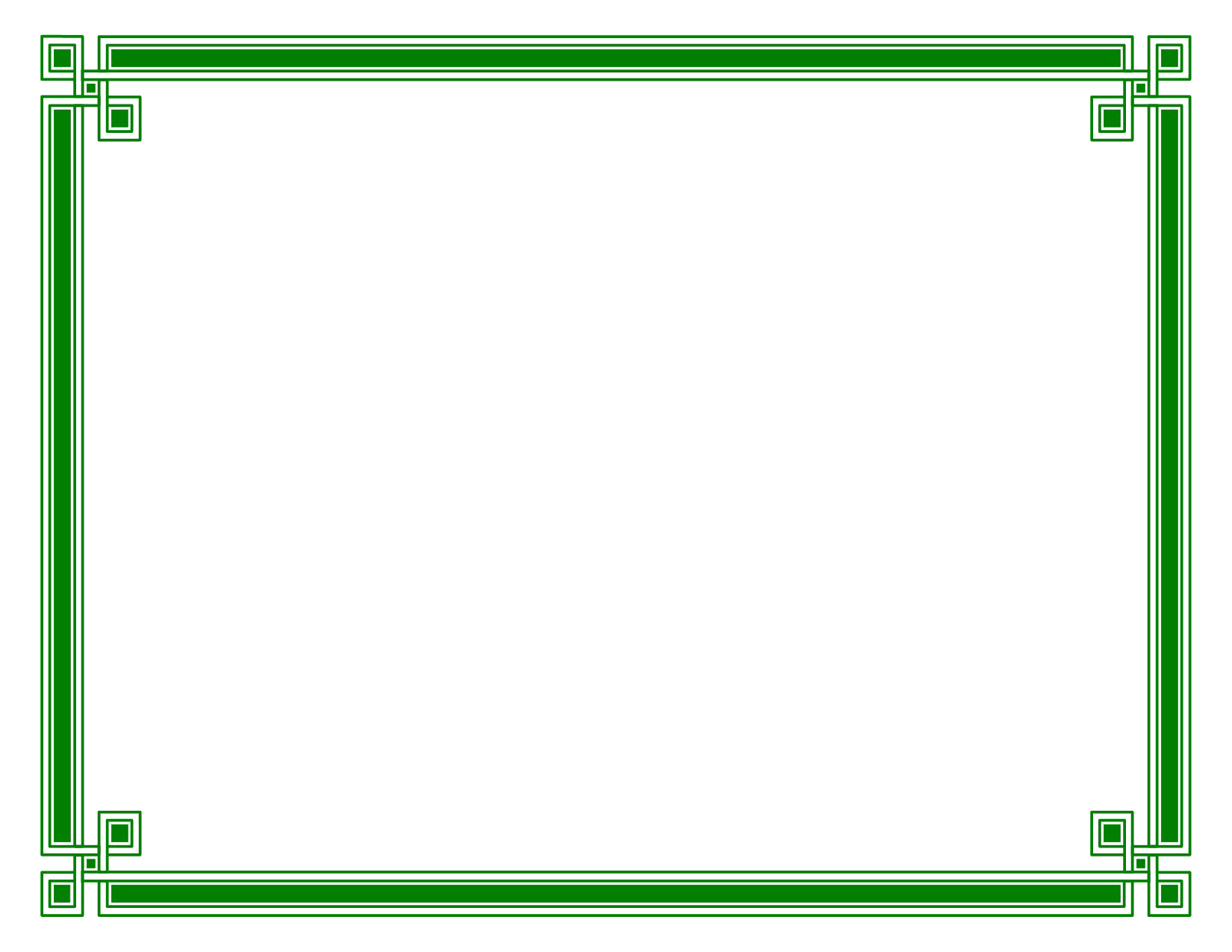 ছবির দিকে লক্ষ্য কর……
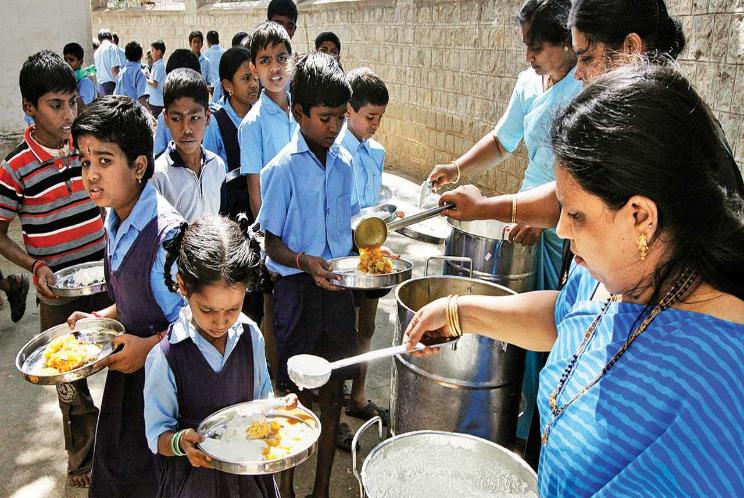 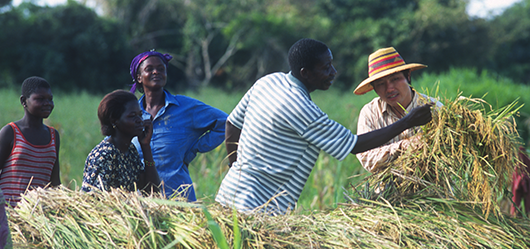 খাবার খাওয়া
কৃষি কাজে সহায়তা
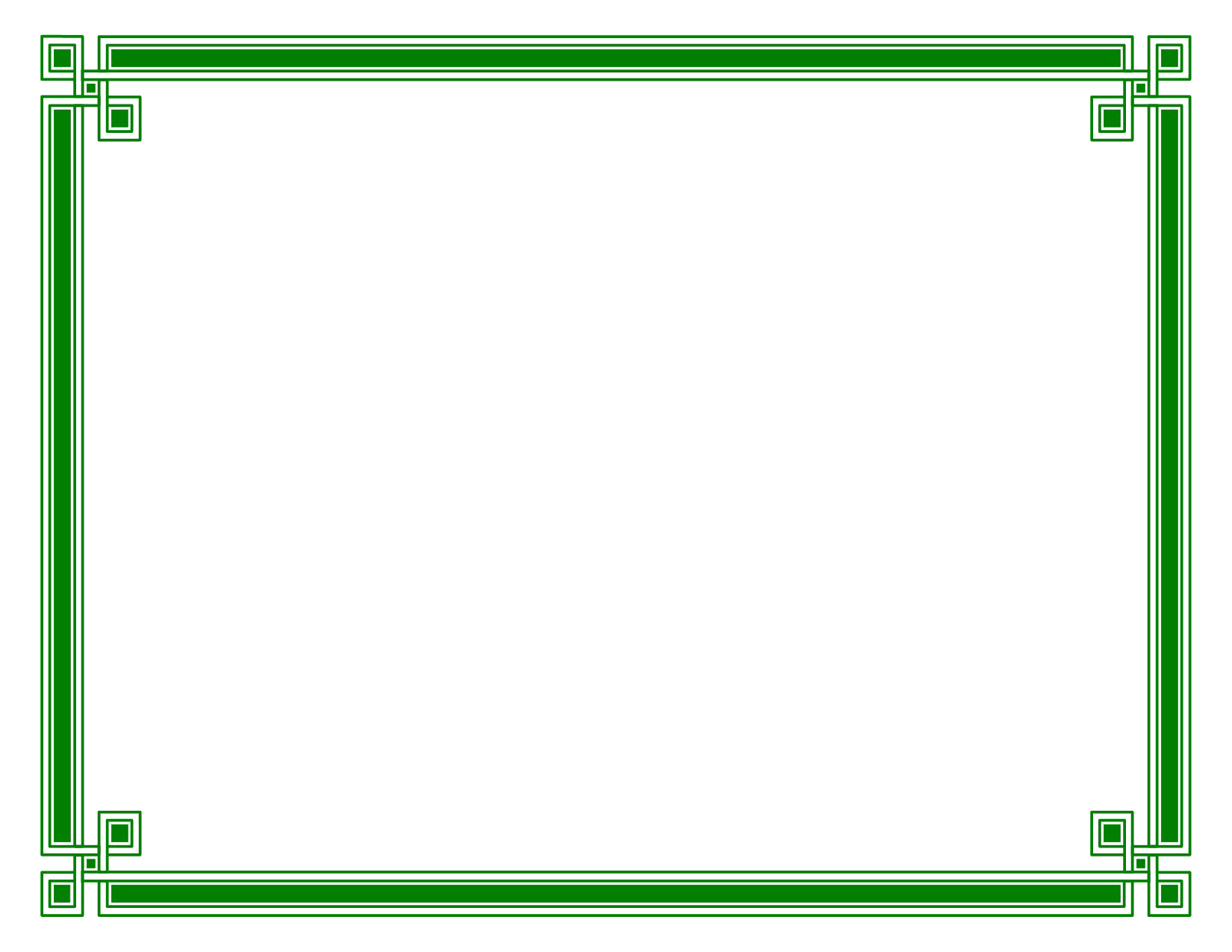 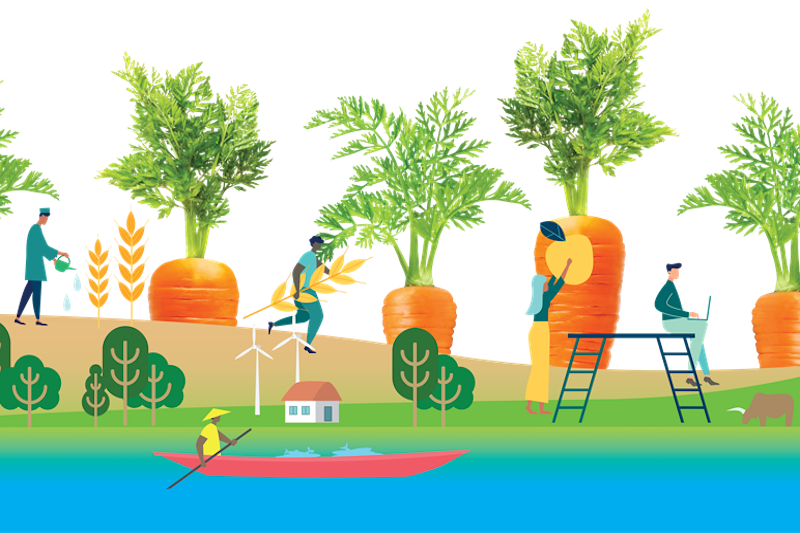 ছবিটি দেখে কি বুঝতে পেরেছো?
খাদ্য চাষাবাদ ও খাদ্য নিরাপত্তা
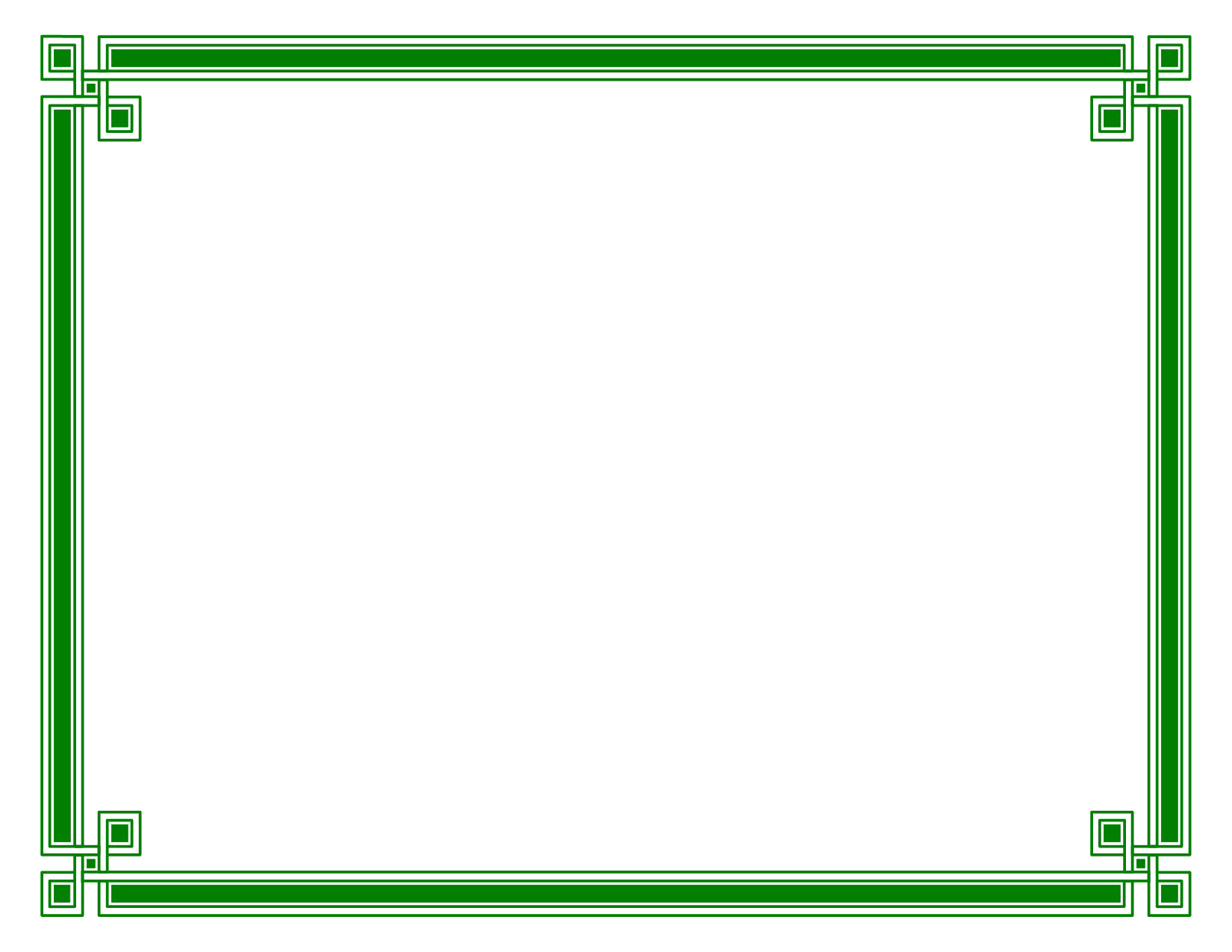 ছবির দিকে লক্ষ্য কর…….
জাতিসংঘের কোন বিশেষ সংস্থা খাদ্য ও কৃষি নিয়ে কাজ করে?
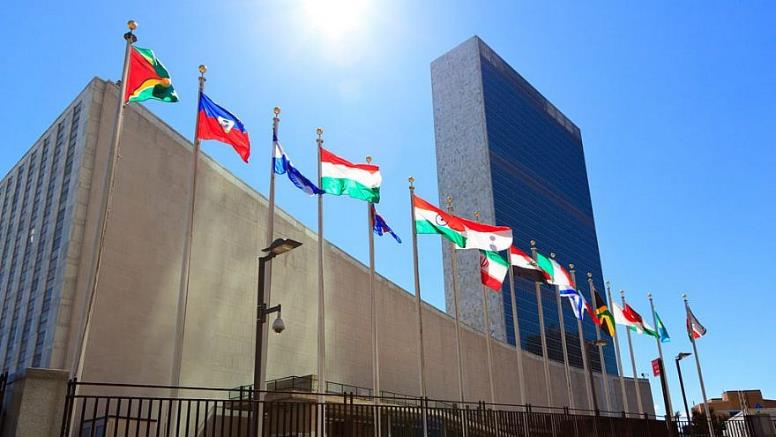 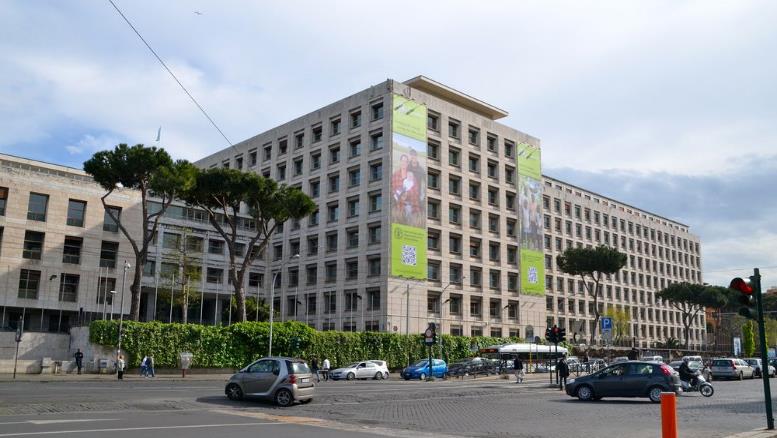 জাতিসংঘ
খাদ্য ও কৃষি সংস্থা (FAO)
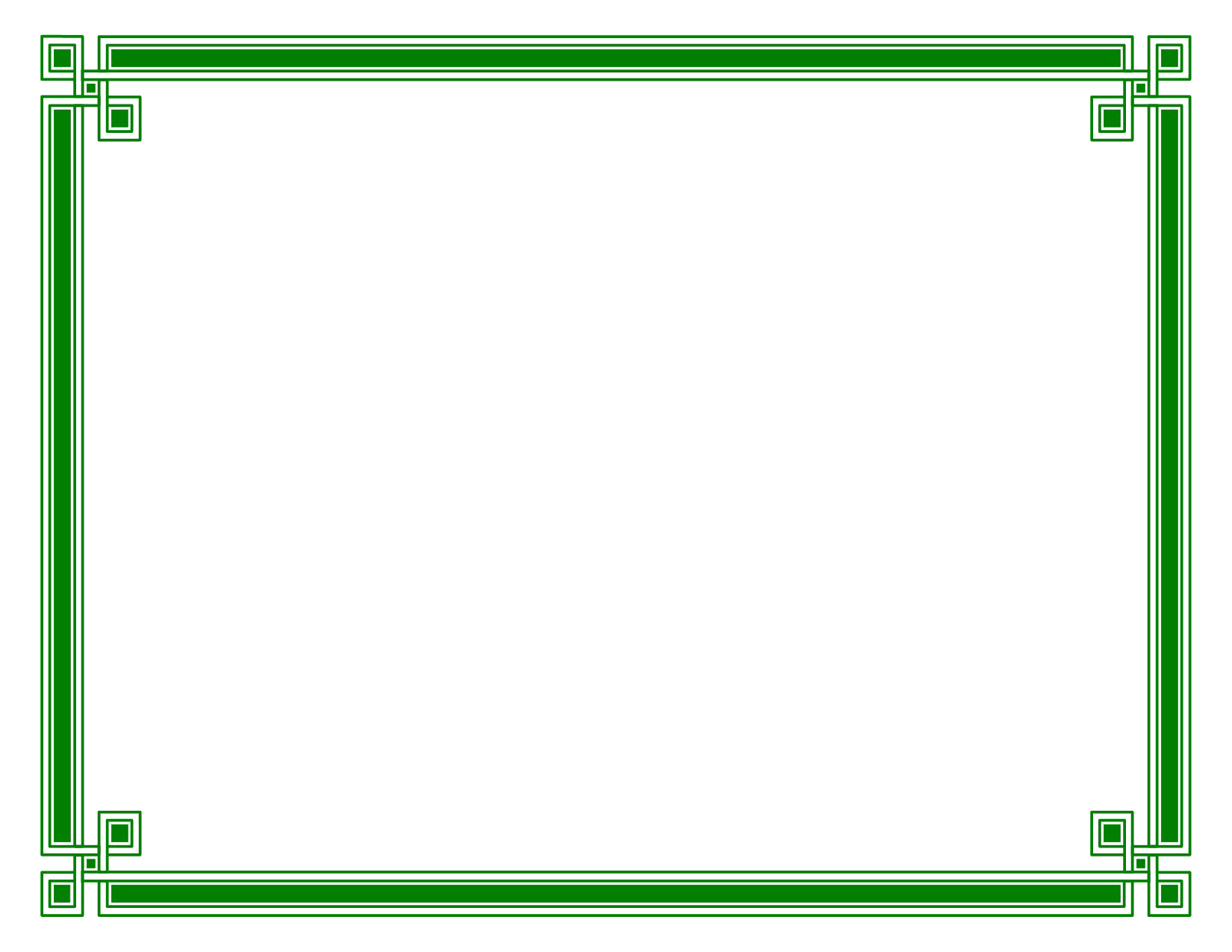 আমাদের আজকের আলোচনা
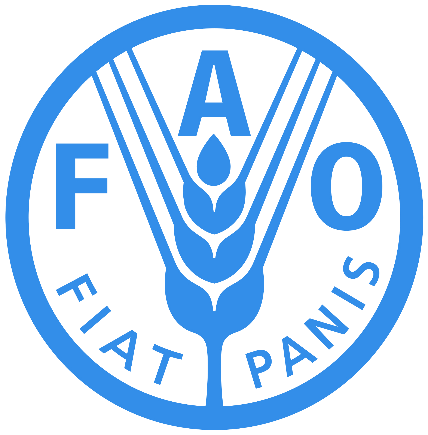 খাদ্য ও কৃষি সংস্থা
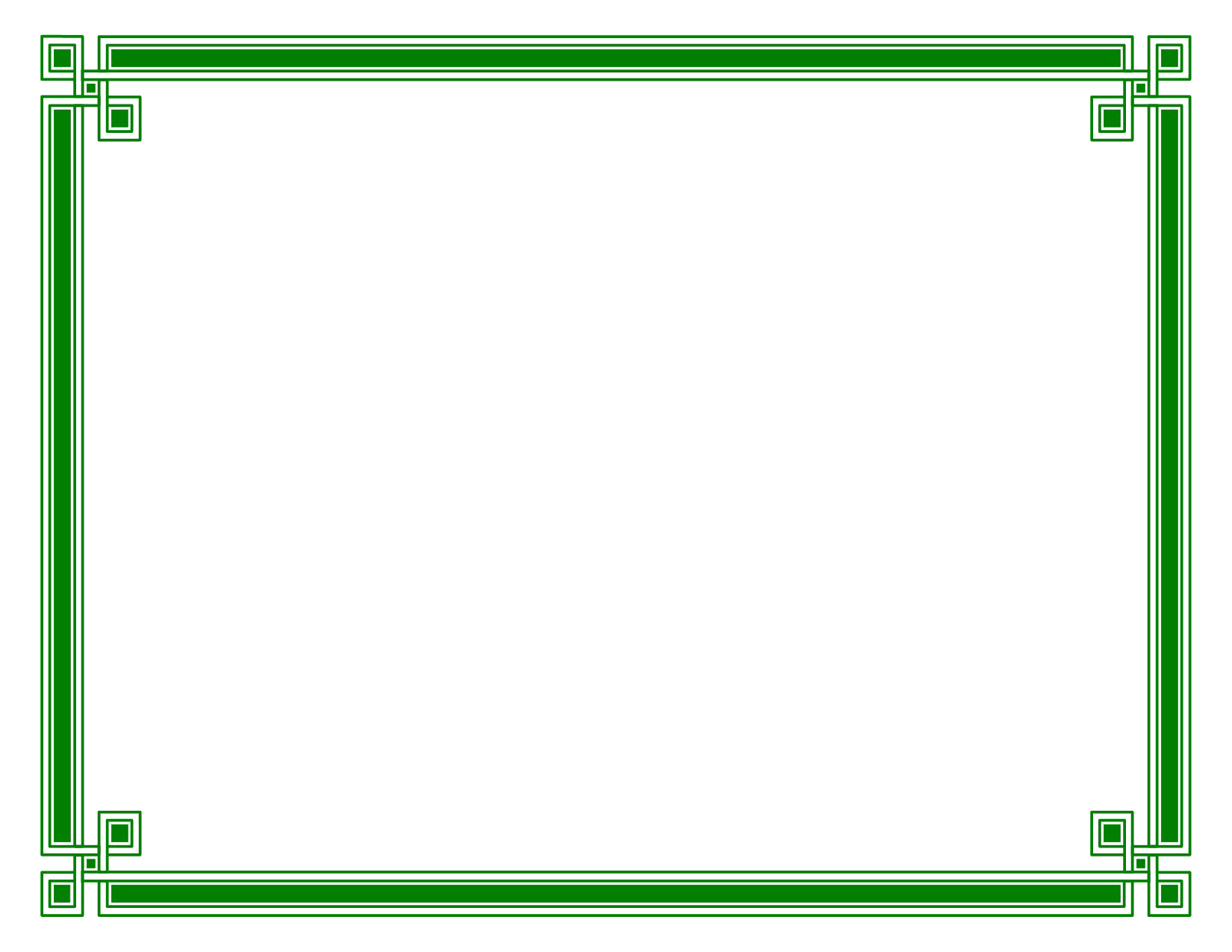 শিক্ষনফল
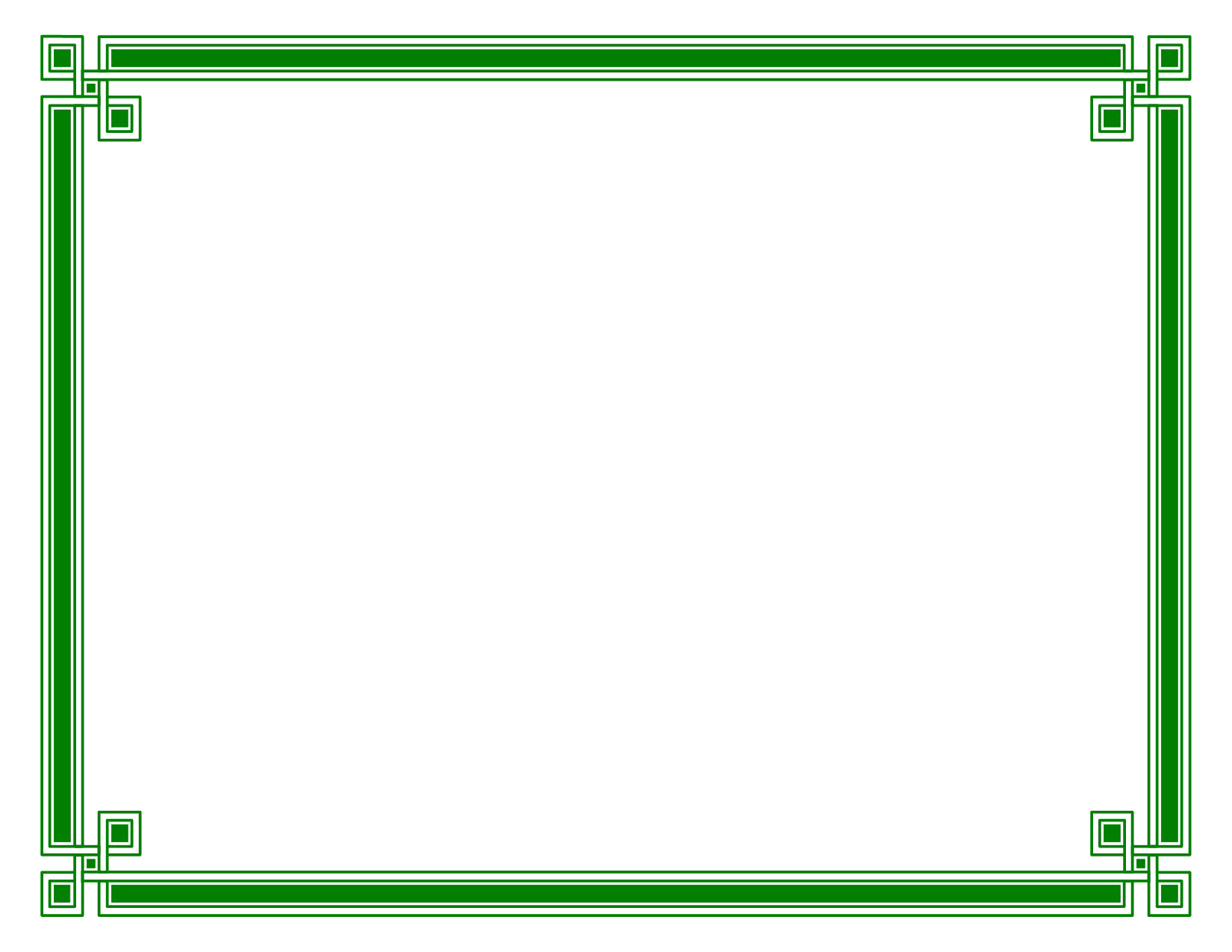 ছবি থেকে কি বুঝতে পারলে?
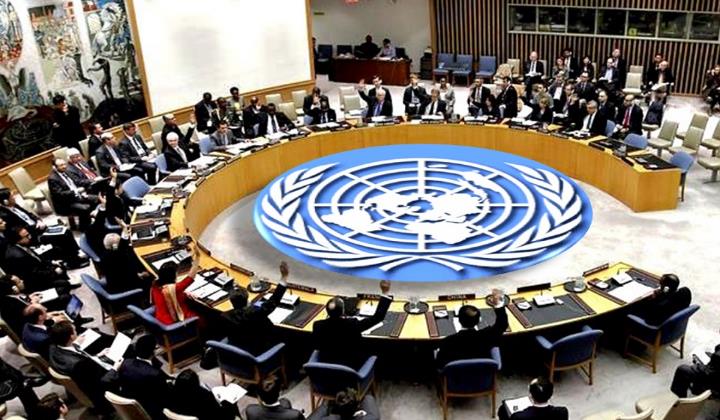 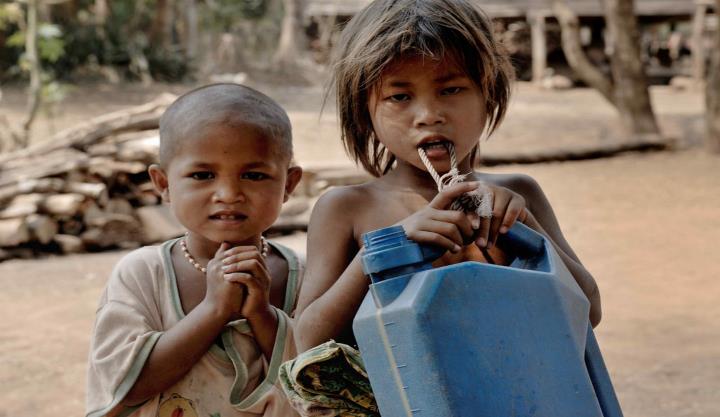 জাতিসংঘ
ক্ষুধা ও অপুষ্টি
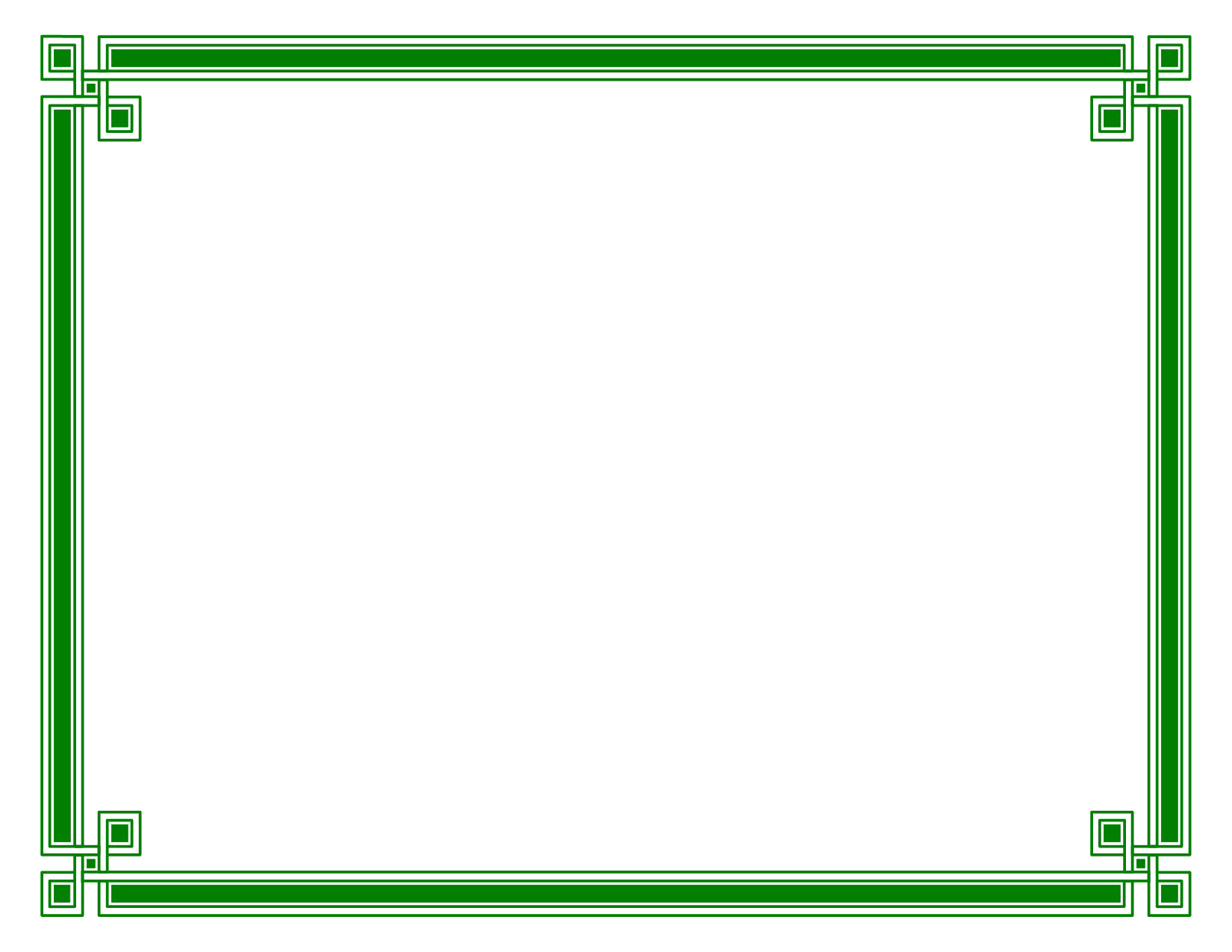 ছবি থেকে কি বুঝতে পারলে?
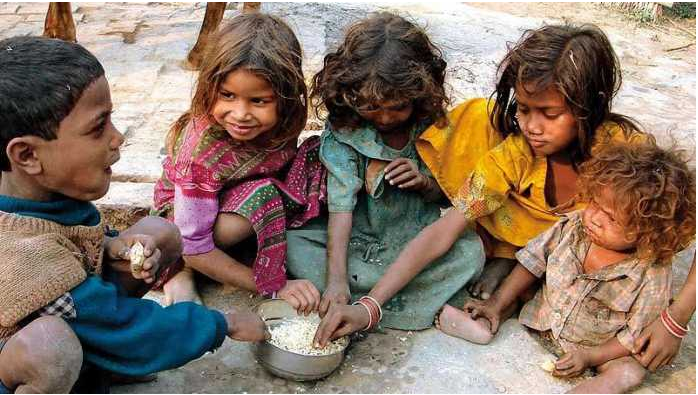 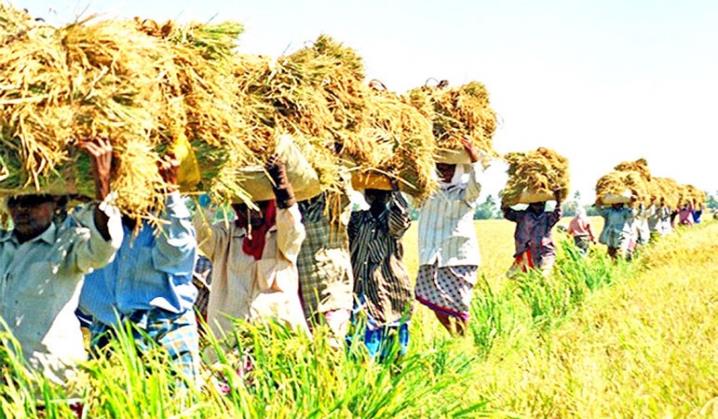 ক্ষুধা
খাদ্য উৎপাদন
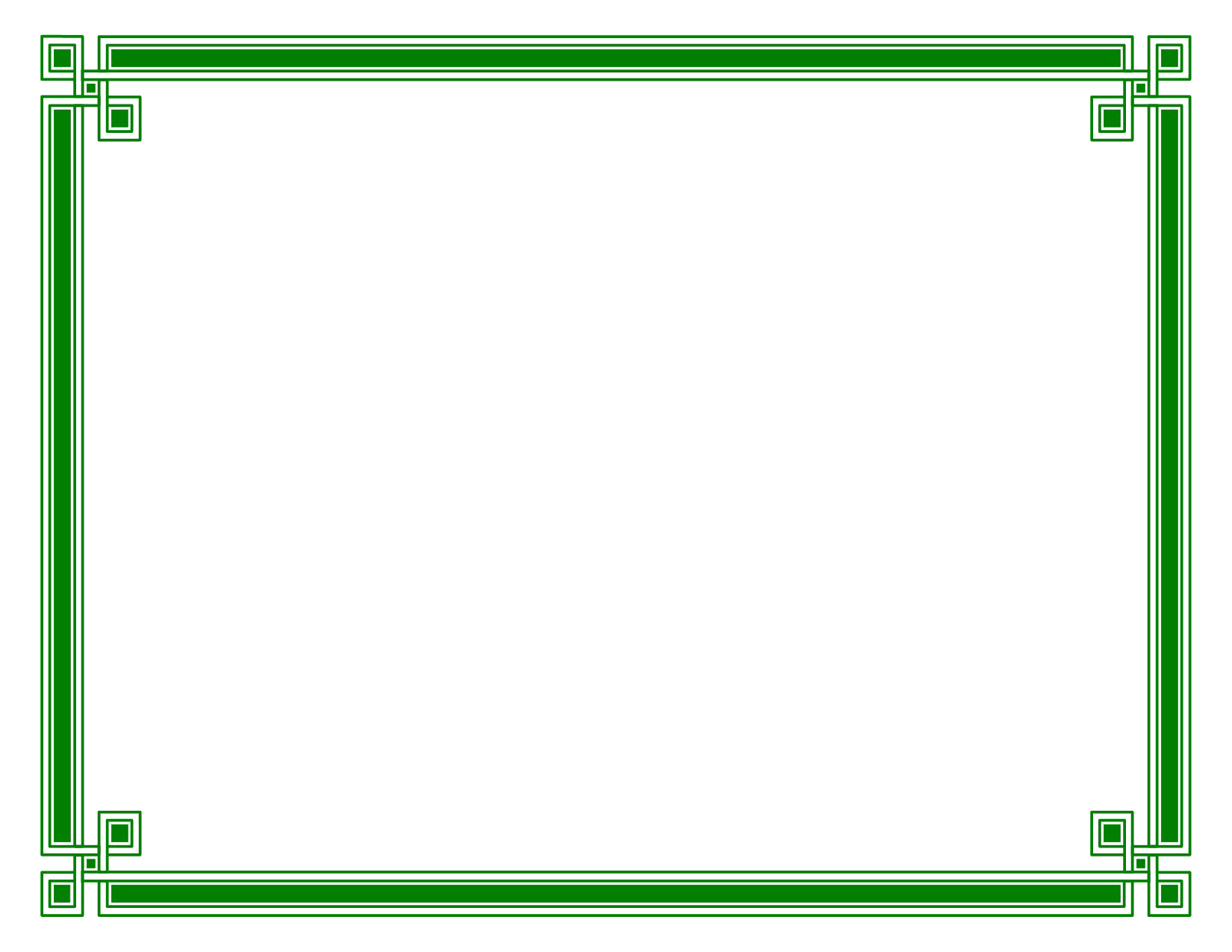 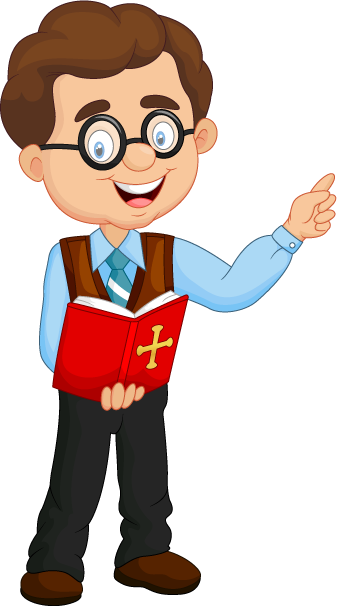 একক কাজ
উপরের আলোচনা থেকে বলবে…….
FAO কি?
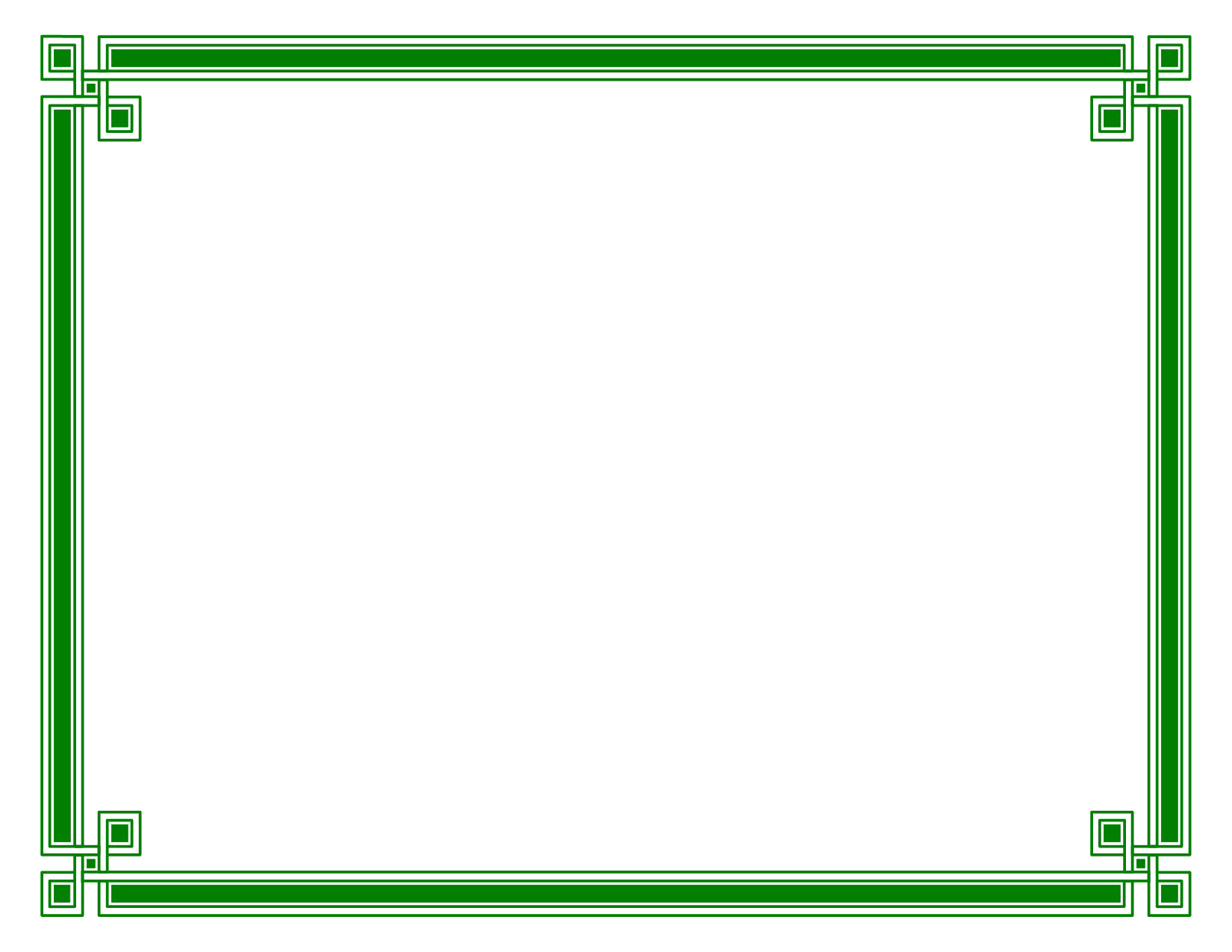 FAO
জাতিসংঘের একটি সংস্থা, যা ক্ষুধাকে জয় করার আন্তর্জাতিক প্রচেষ্টায় নেতৃত্ব দেয়। উভয় উন্নত ও উন্নয়নশীল দেশের জন্য, এফএও একটি নিরপেক্ষ ফোরাম হিসেবে কাজ করে যেখানে সমস্ত জাতি সমান হয়ে নীতিমালা আলোচনা করে। এফএও জ্ঞান এবং তথ্যের একটি উৎস হিসেবে কাজ করে, এবং উন্নয়নশীল দেশগুলোকে কৃষির আধুনিকায়ন, উন্নত বন এবং মৎস্য চর্চায় সাহায্য করে সকলের জন্য পুষ্টি এবং খাদ্য নিরাপত্তা নিশ্চিত করে।
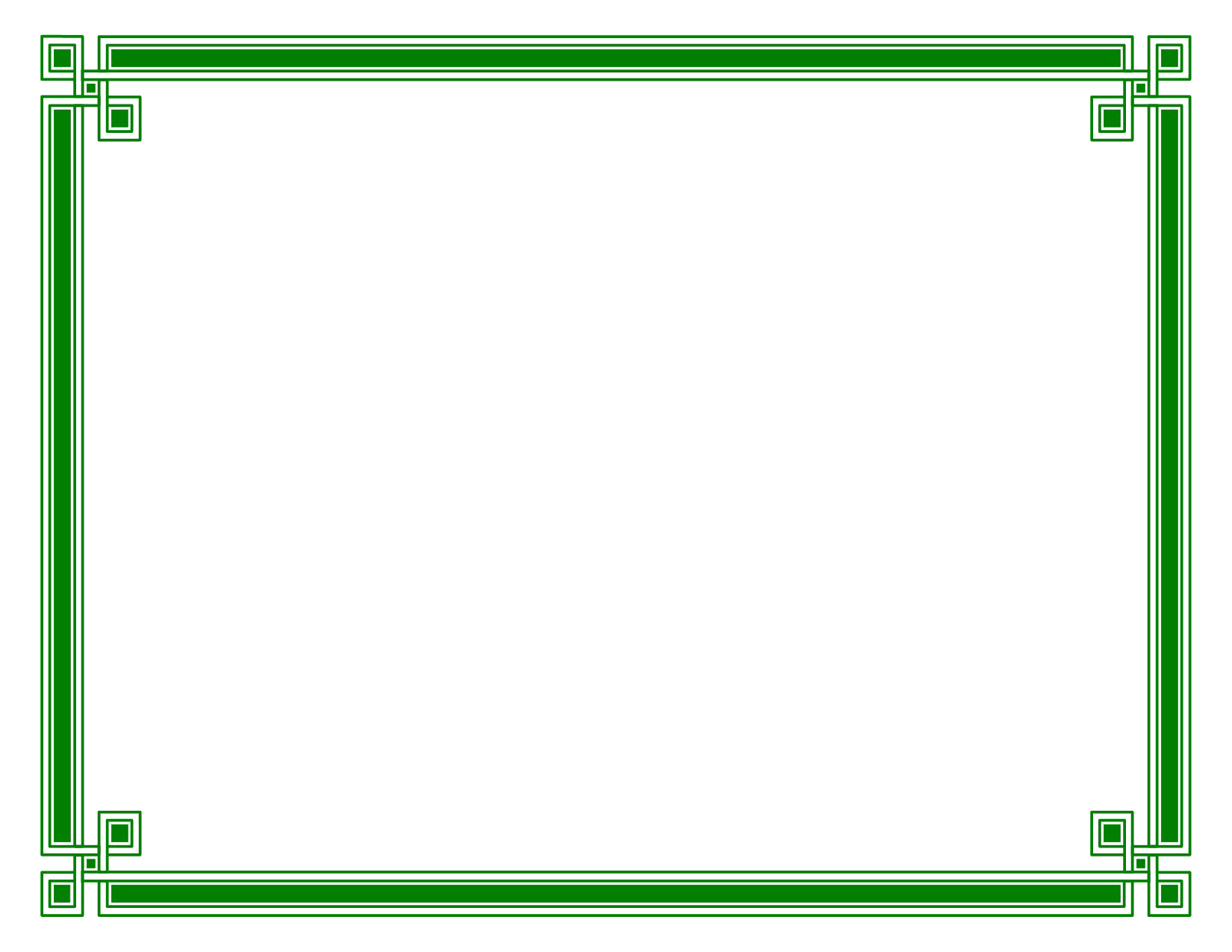 F
Food
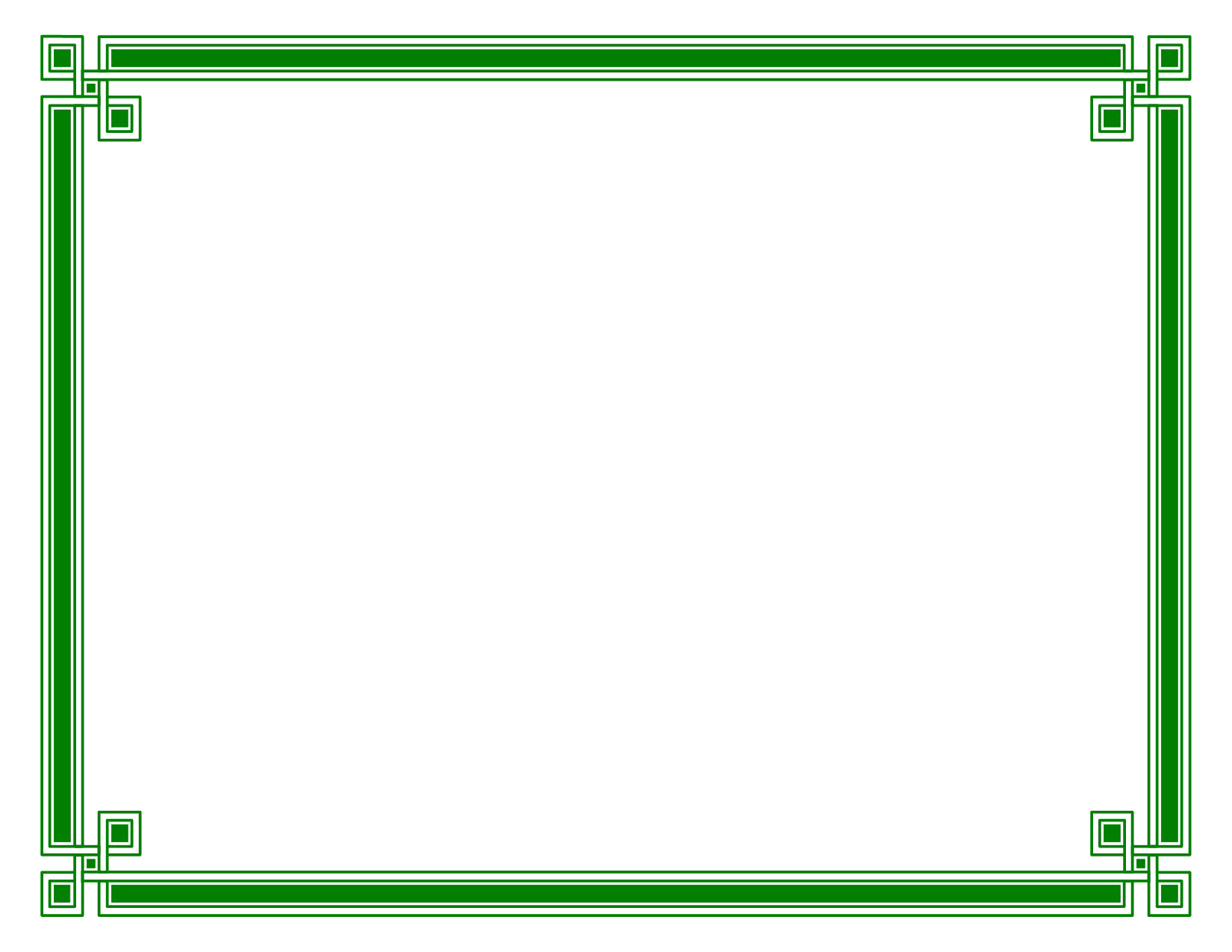 A
Agriculture
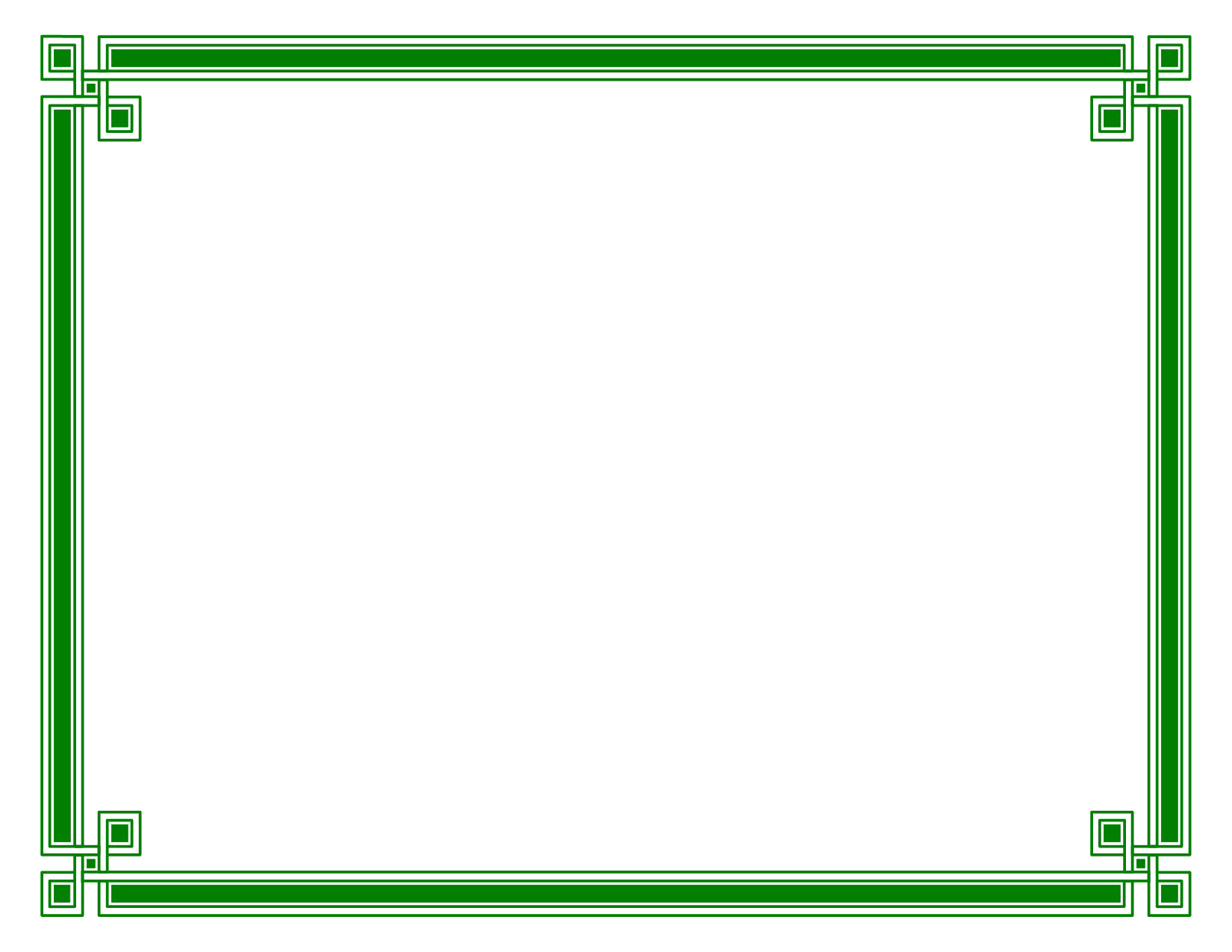 O
Organization
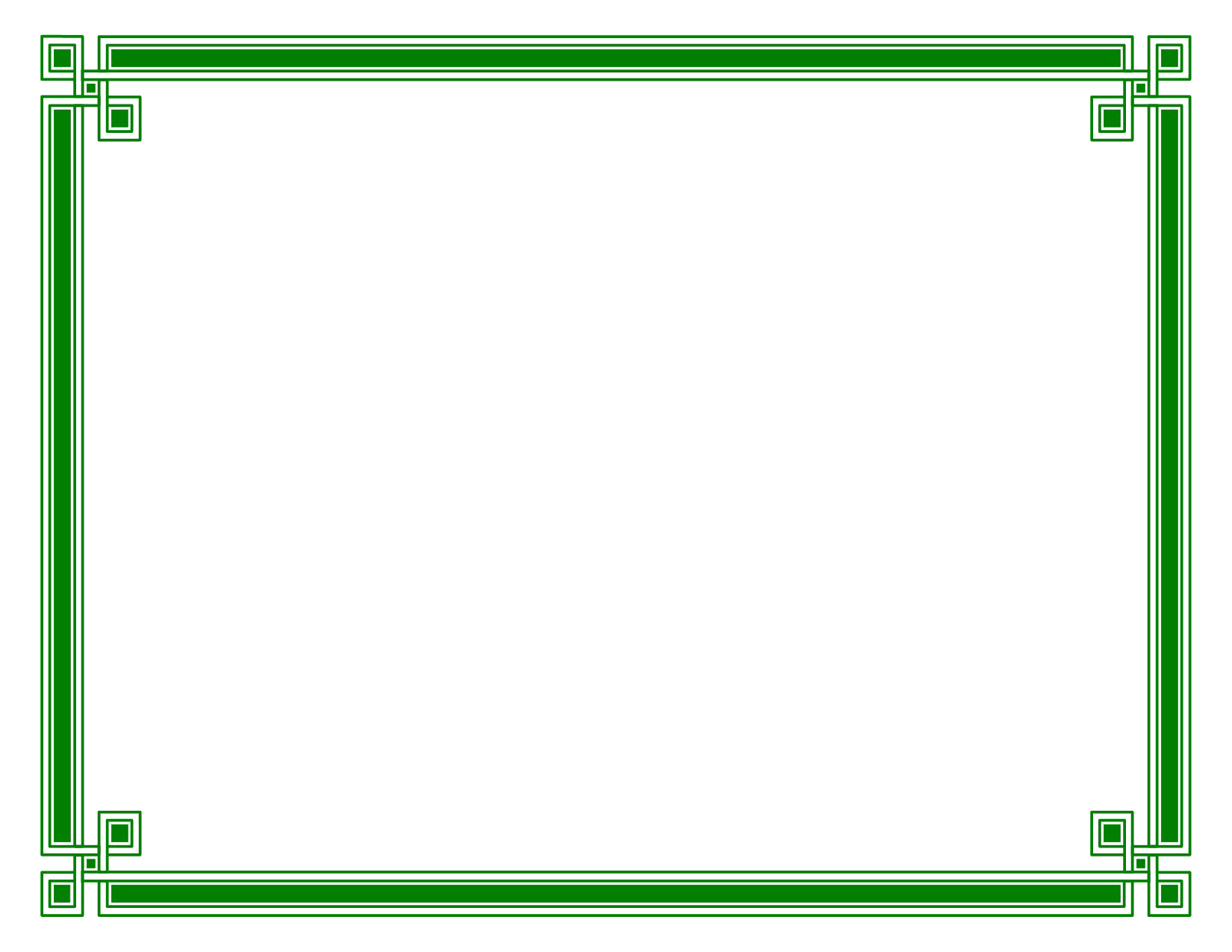 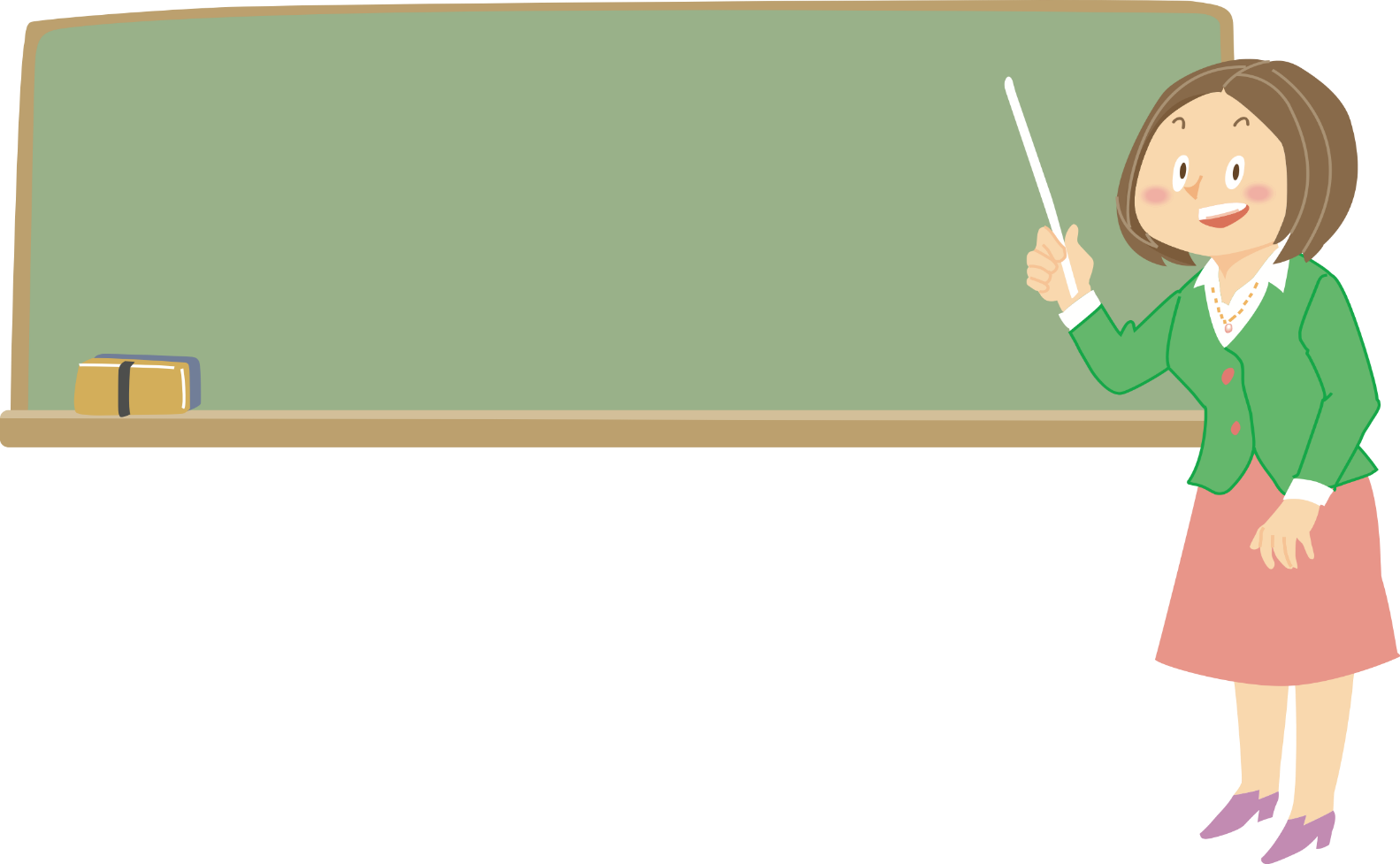 জোড়ায় কাজ
FAO এর পূর্ণ রুপ বাংলা অর্থ সহ লেখ।
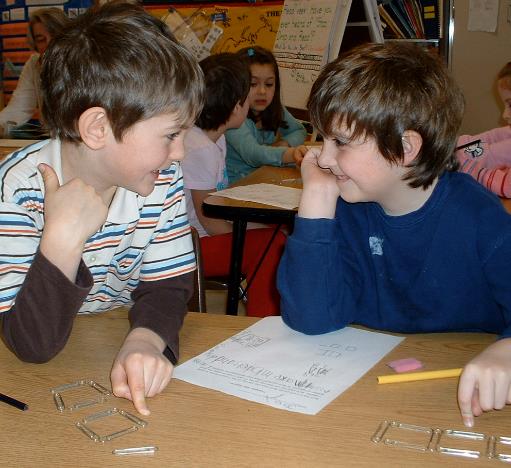 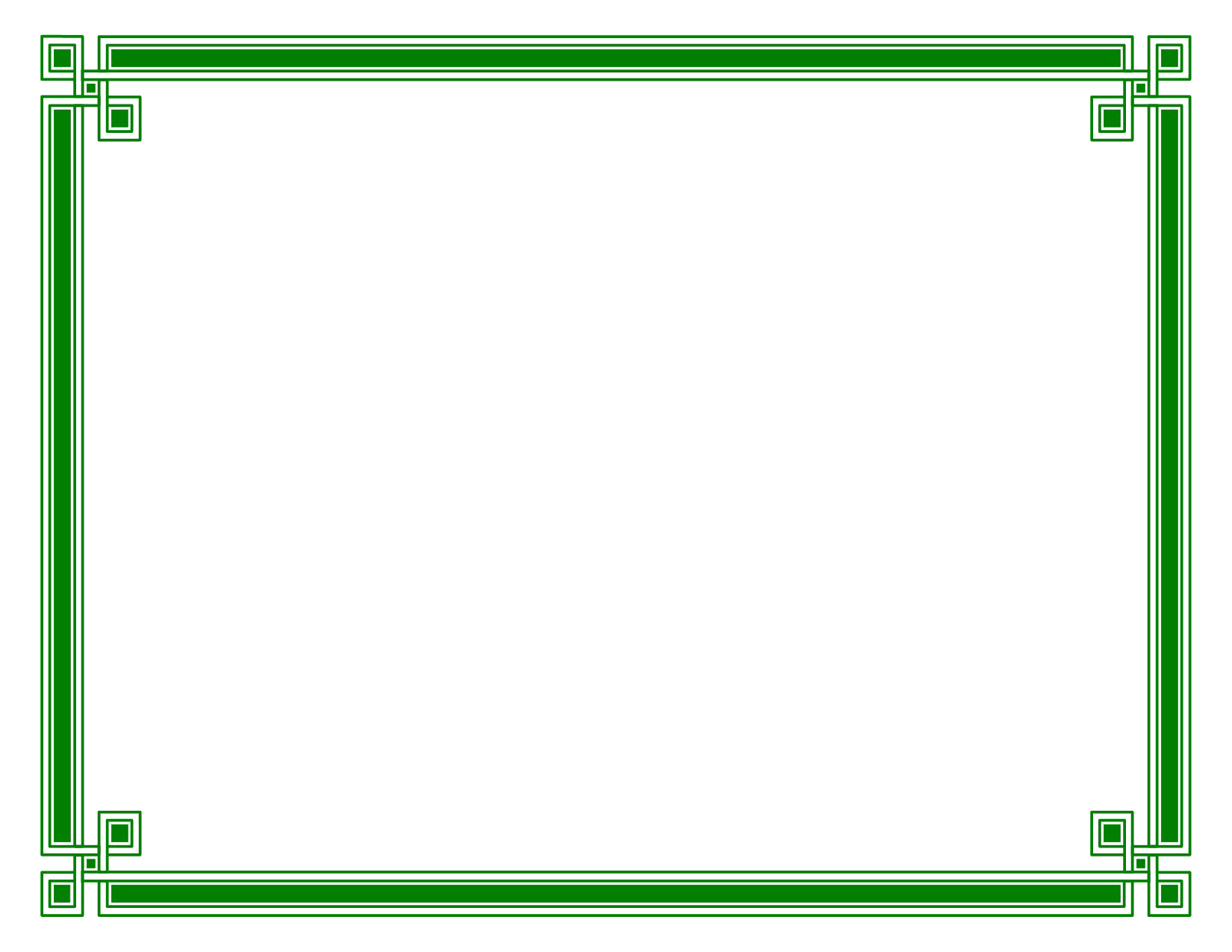 Food and Agriculture Organization
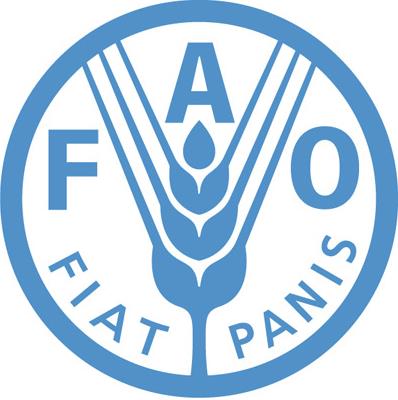 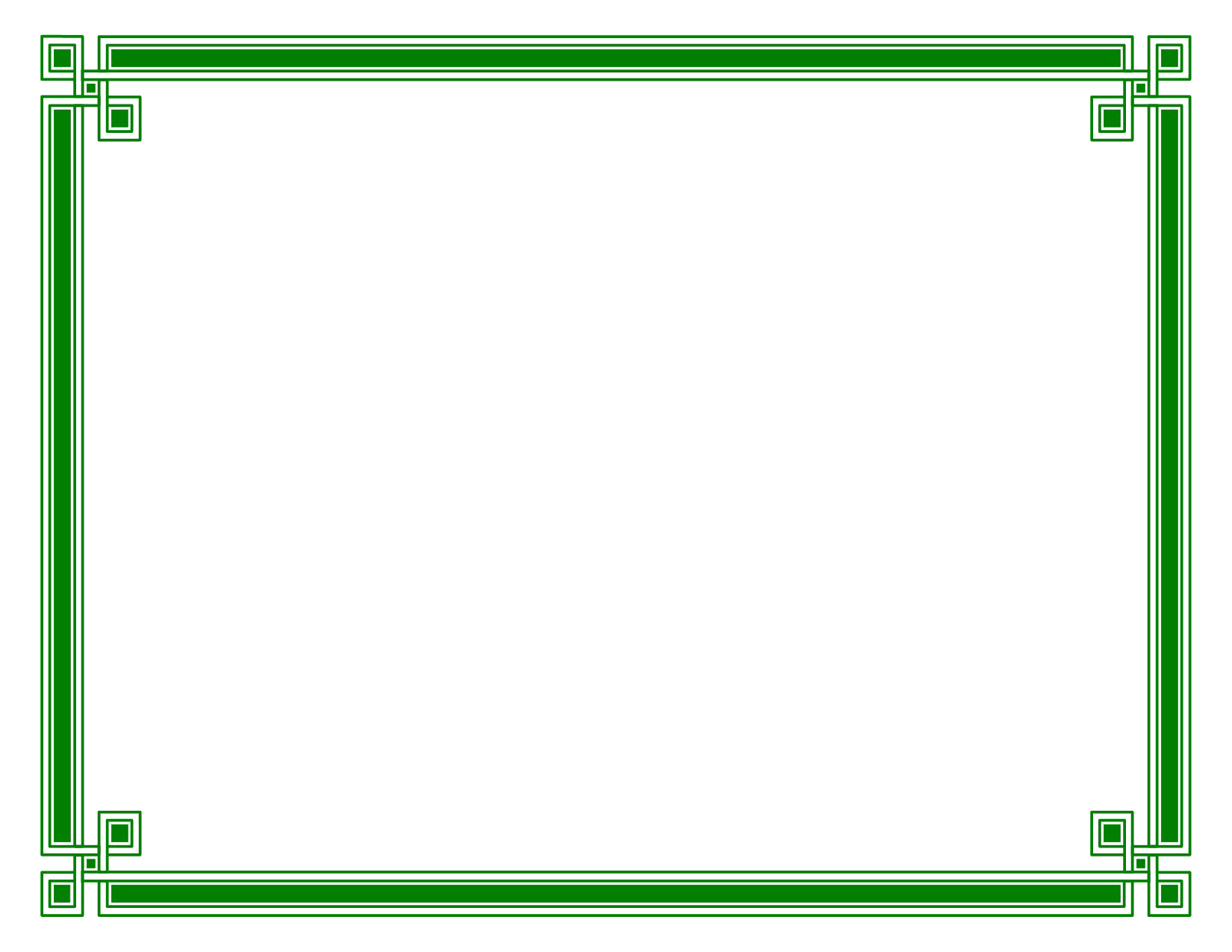 FAO সম্পর্কিত তথ্যাবলী
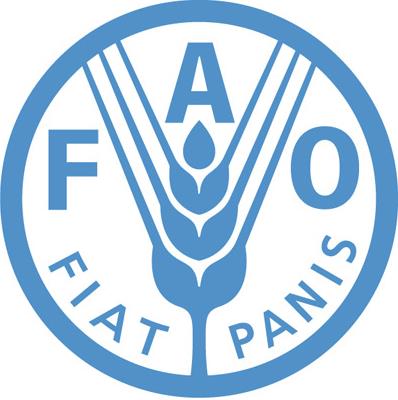 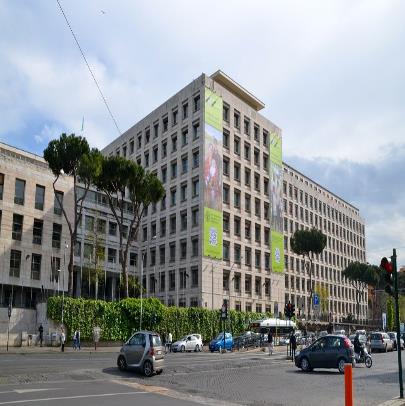 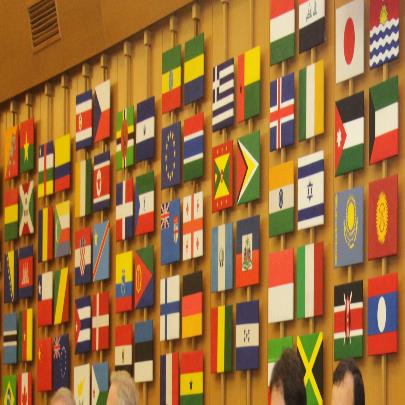 সদর দপ্তর ইতালির রোমে
১৯৪৫ সালে প্রতিষ্ঠিত
১৯৪ টি সদস্য রাষ্ট্র
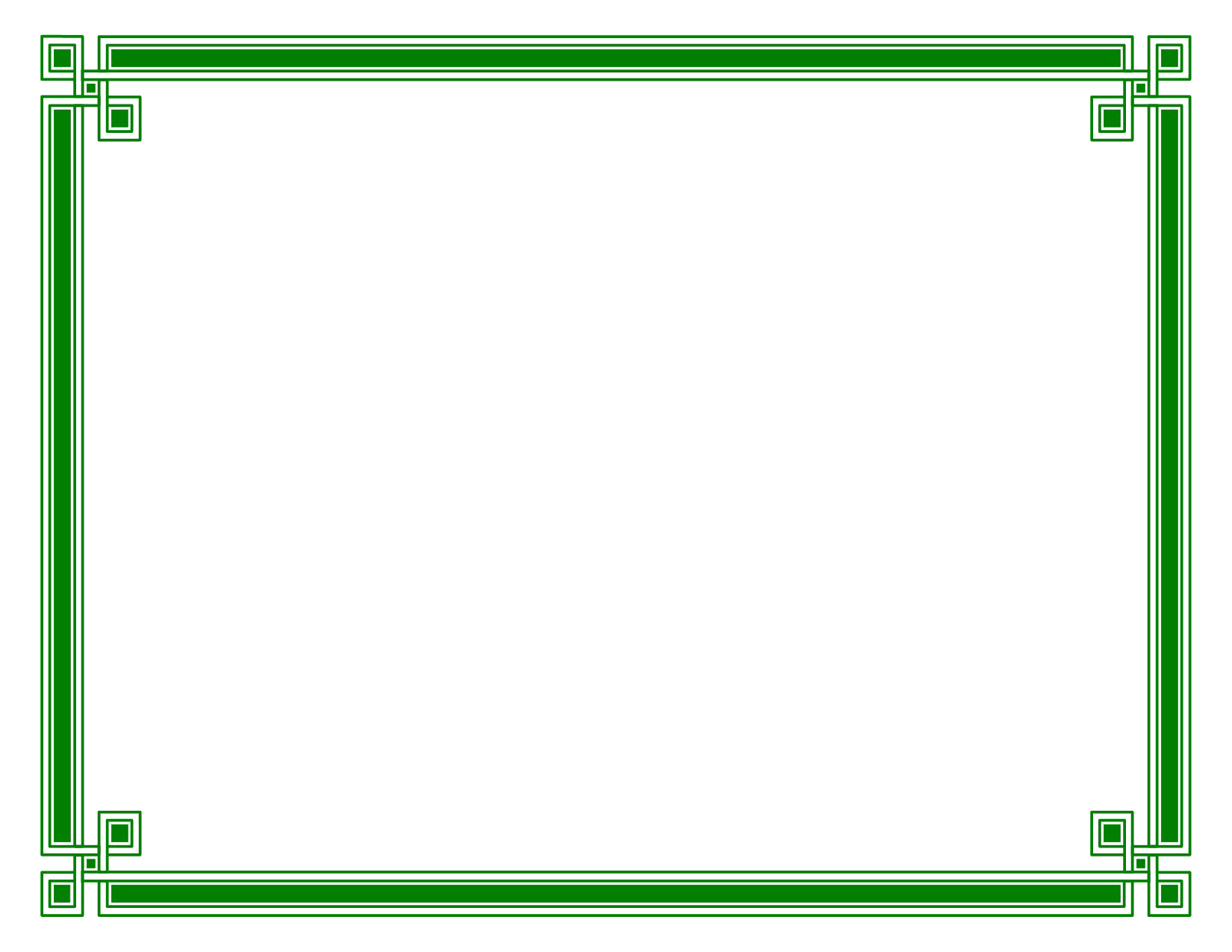 FAO এর কাজ
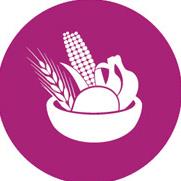 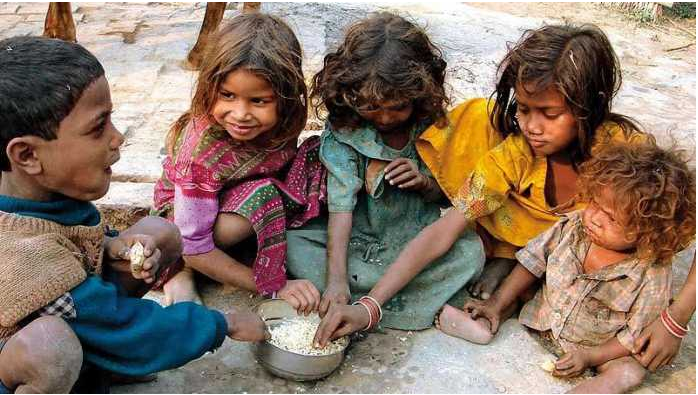 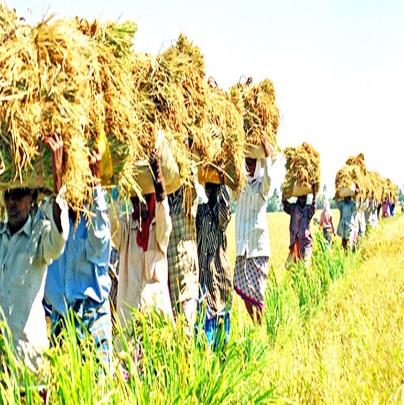 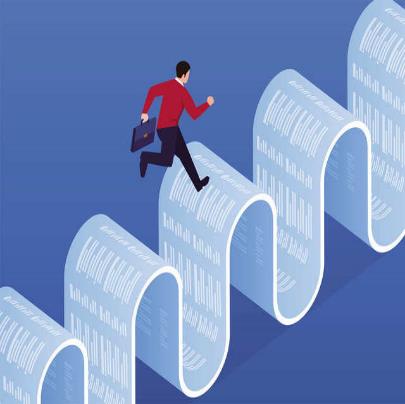 জনগনের জীবন মান উন্নয়ন
ক্ষুধা ও অপুষ্টি দূরীকরণ
বিশ্বে খাদ্য নিরাপত্তা ব্যাবস্থা গড়ে তোলা
কৃষি উৎপাদন বৃদ্ধি
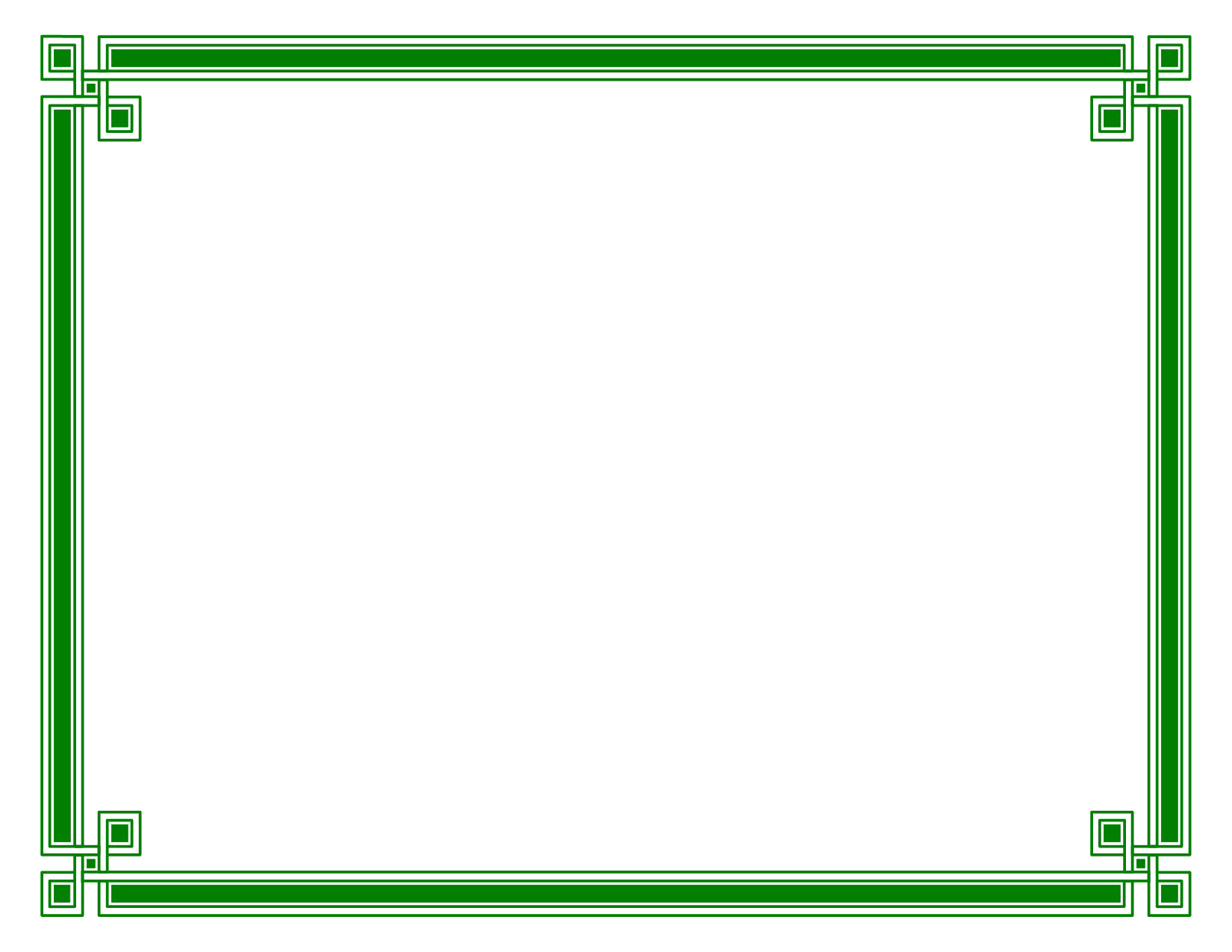 বাংলাদেশে FAO এর কার্যক্রম
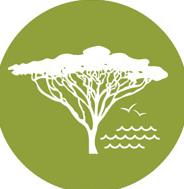 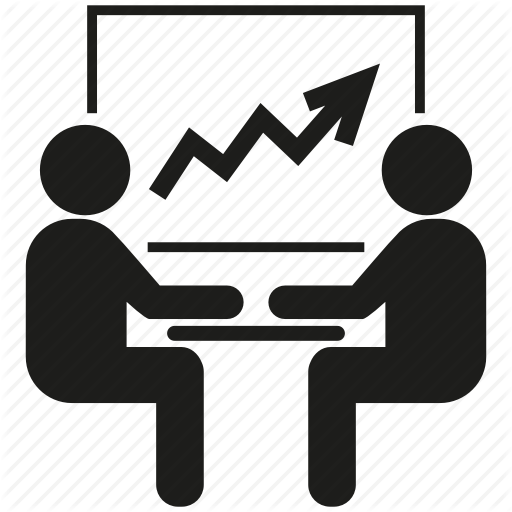 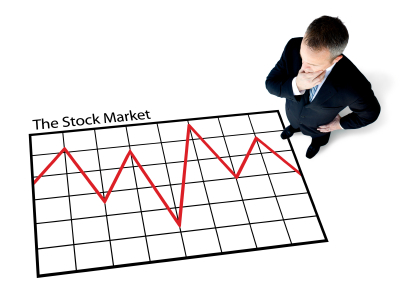 খাদ্যে সয়ংসম্পূর্ন নয়
প্রাকৃতিক দূর্যোগ
পরামর্শ
উন্নয়নে সহায়তা
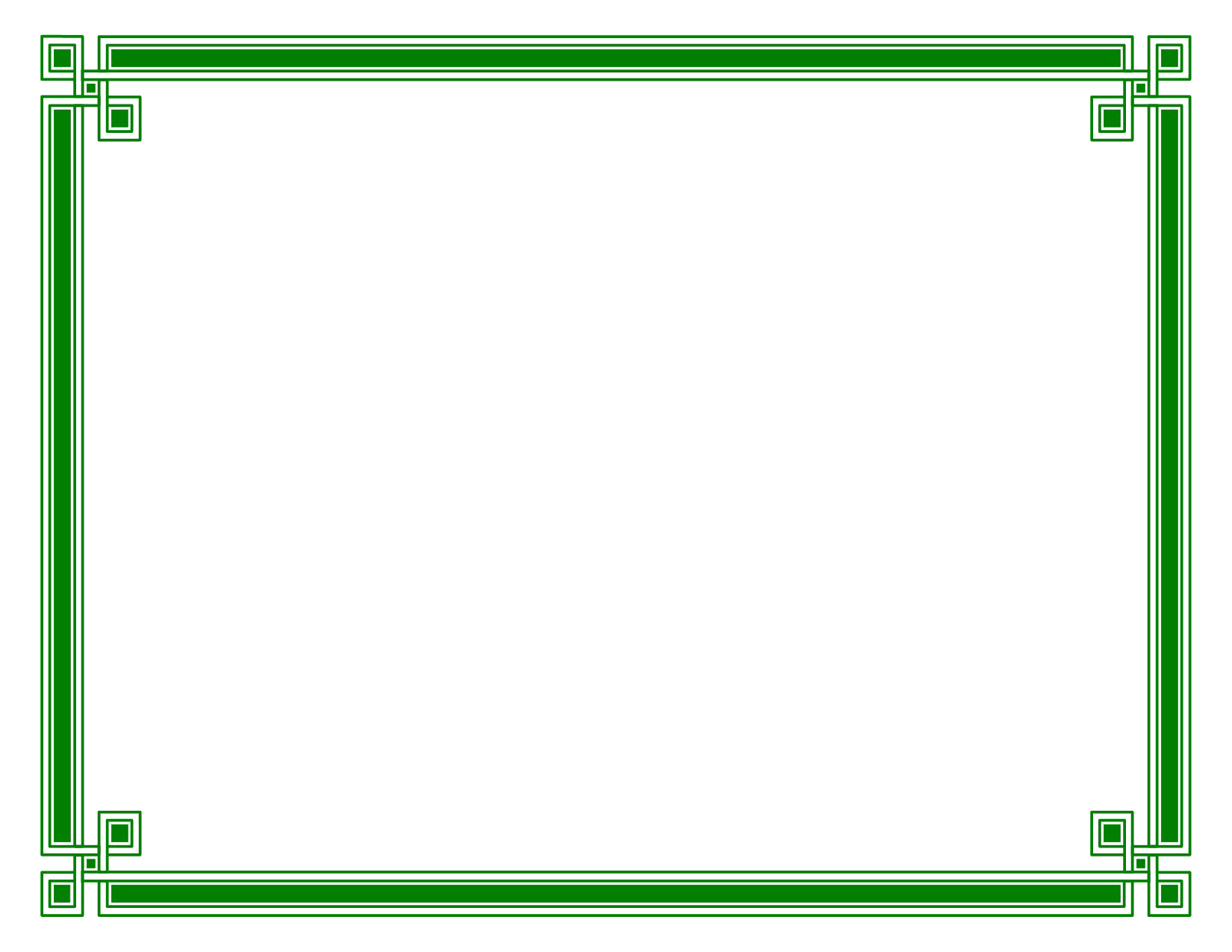 বাংলাদেশে FAO এর কার্যক্রম
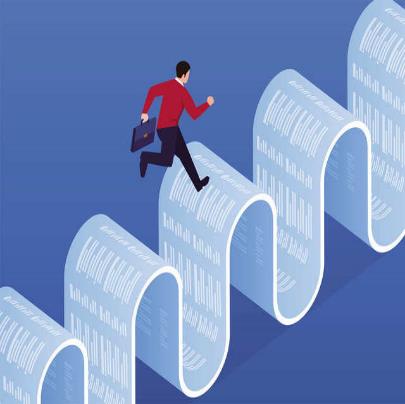 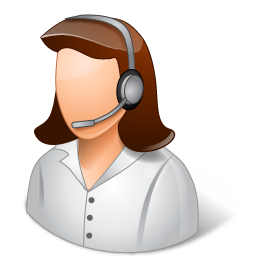 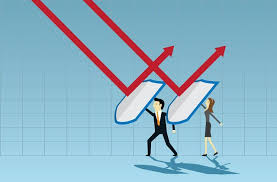 খাদ্য সরবারহ
প্রান্তিক চাষিদের  প্রযুক্তিগত সহায়তা
জরুরী পরিস্থিতি মোকাবেলা
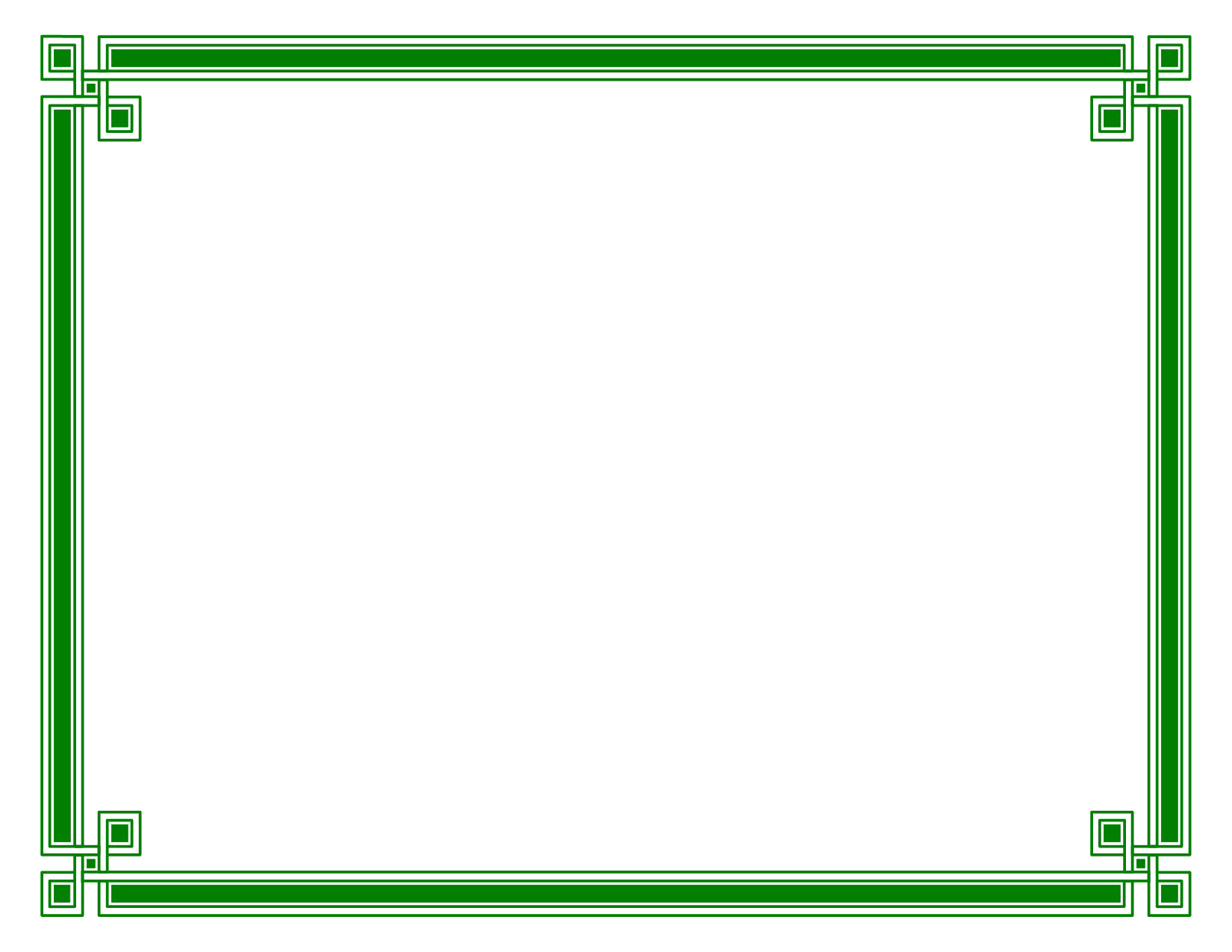 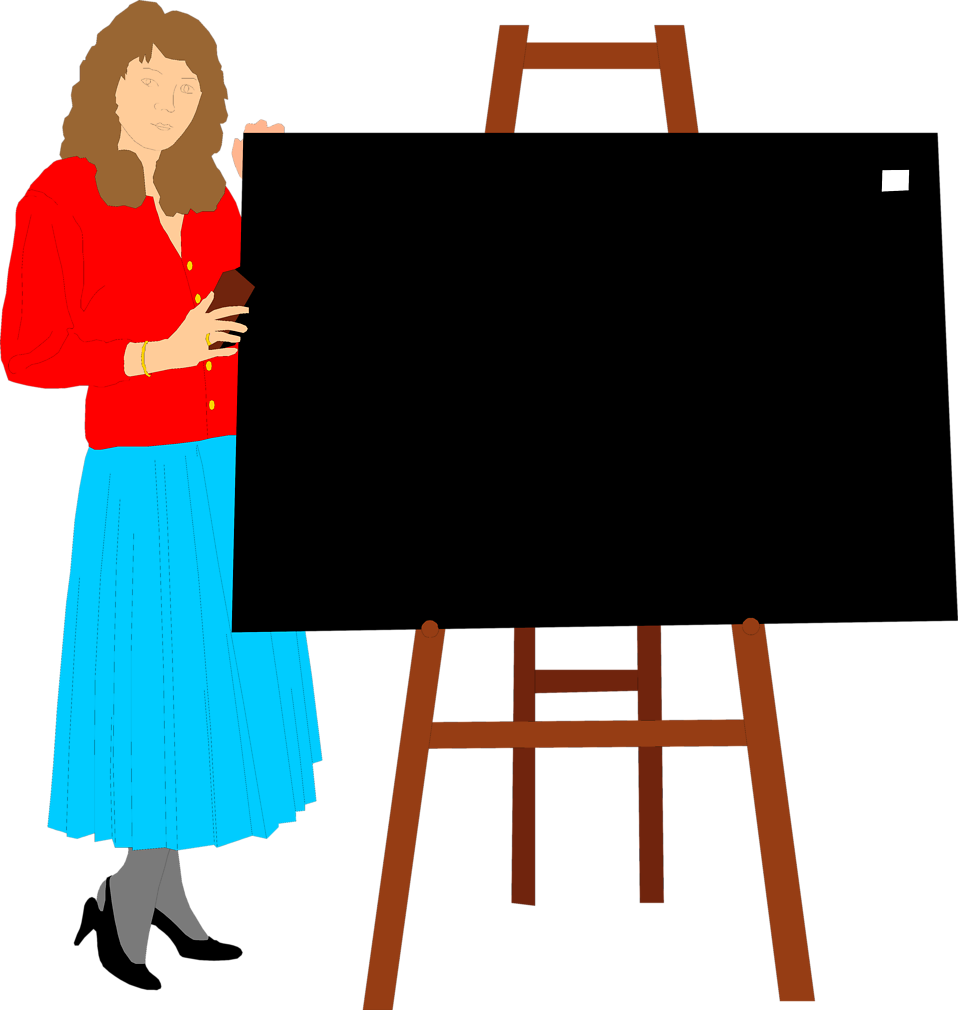 দলীয় কাজ
বাংলাদেশের খাদ্য সমস্যা 
সমাধানে এফ.এ.ও এর ভূমিকা মূল্যায়ন কর।
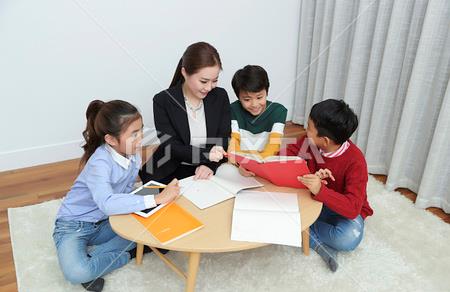 মূল্যায়ন
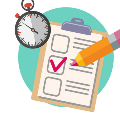 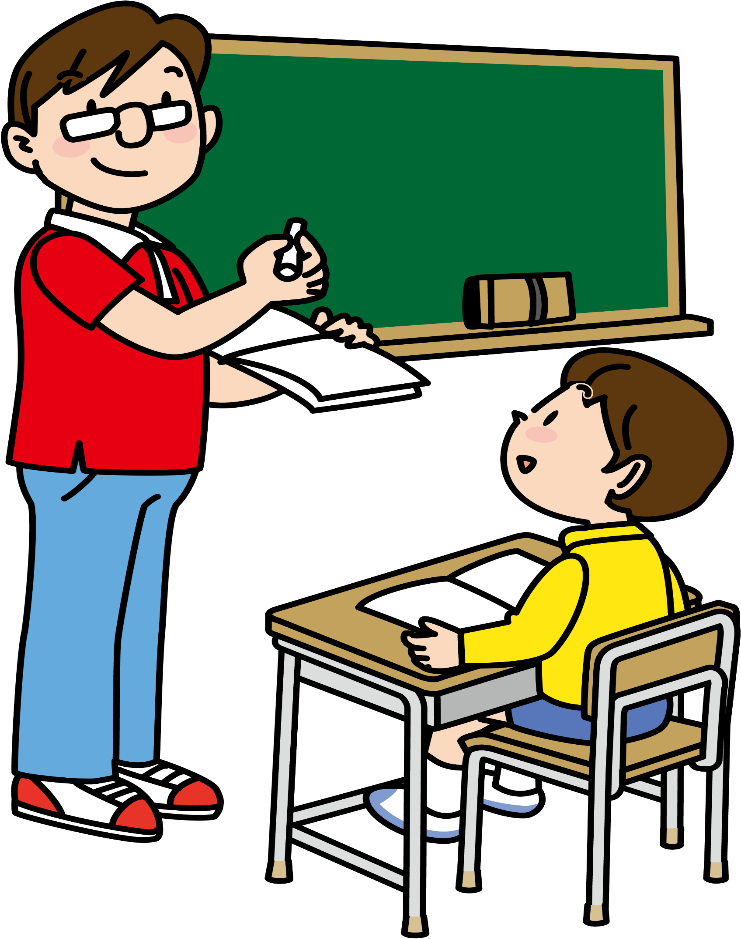 FAO পূর্ণ রুপ কি? 
FAO সদর দপ্তর কোথায়? 
FAO এর সদস্য কত জন? 
FAO কি বিষয় নিয়ে কাজ করে? 
FAO বাংলাদেশ সহ তৃতীয় বিশ্বের দেশগুলোতে কি কি কাজ করে?
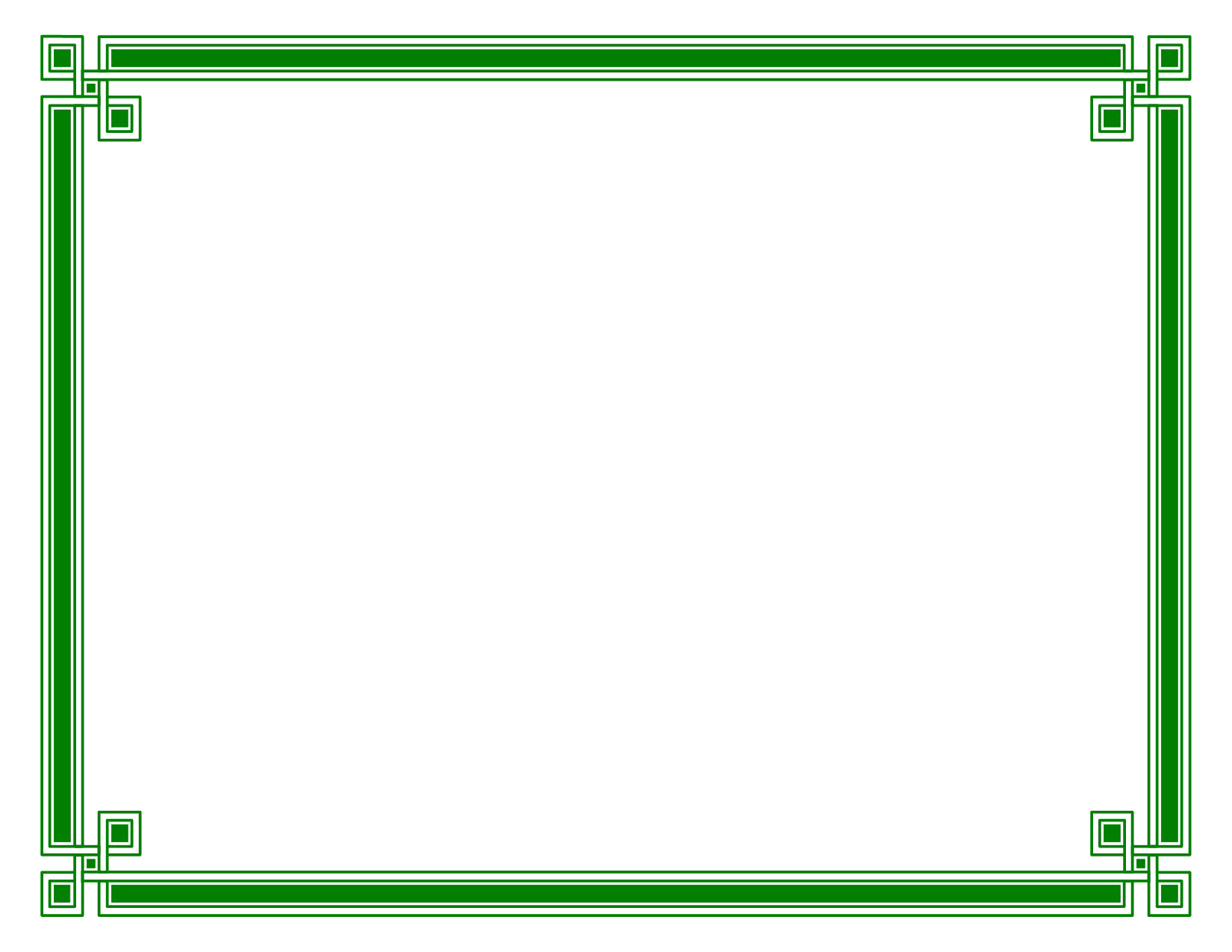 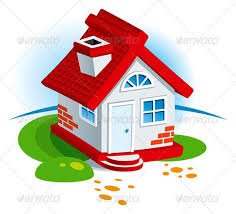 বাড়ির কাজ
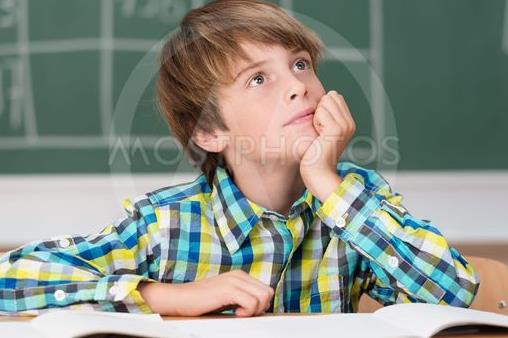 বাংলাদেশে FAO আর কি কি কাজ করলে বাংলাদেশ খাদ্যে স্বয়ংসম্পূর্ণ হতো তার বর্ণনা দাও।
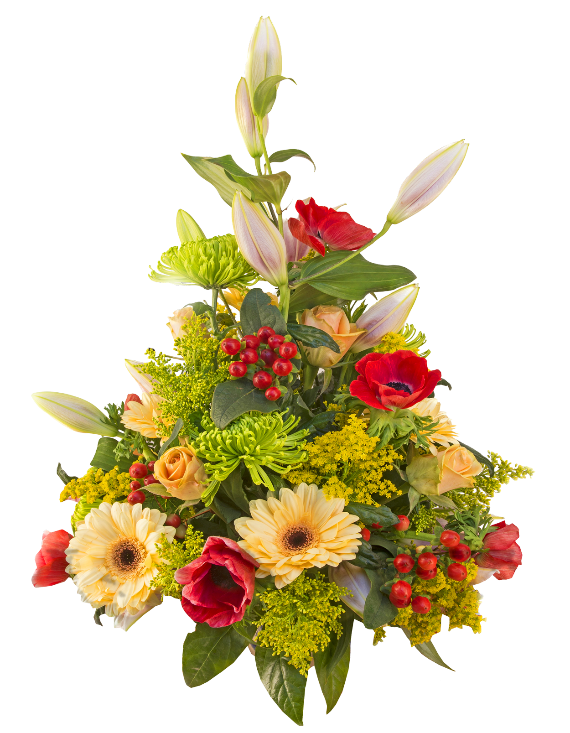 ধন্যবাদ
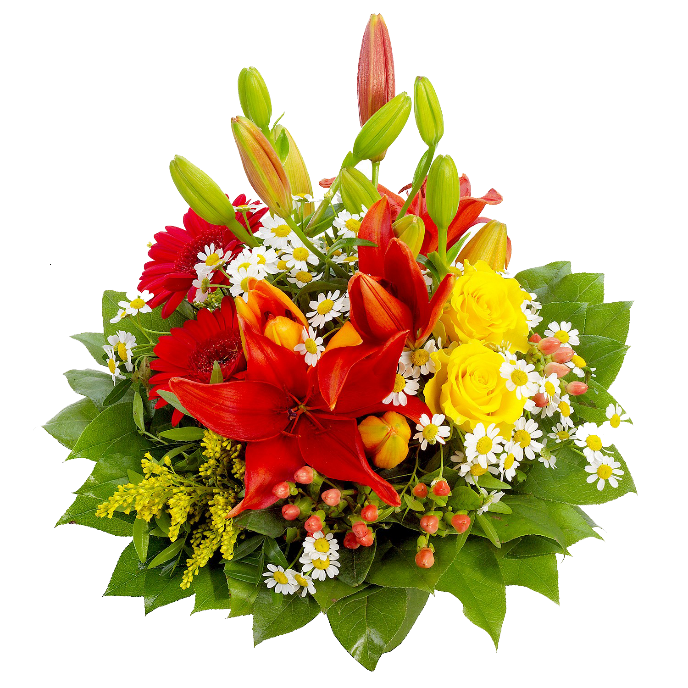